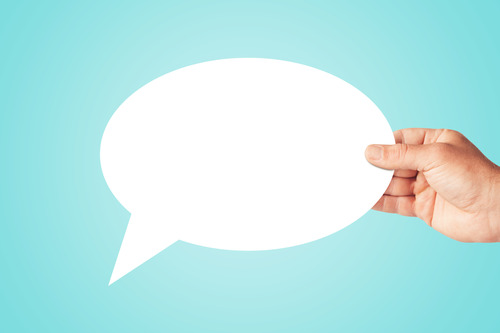 CORNER
TECH
Improved Church Communication
With FREE Technology
With Rob Guenther
Ever hear something like this…?
“The meeting was last night? I thought it was next Thursday. Why didn’t anyone tell me when it was?”
Ever hear something like this…?
“I didn’t know we had a financial shortfall. If only someone would communicate these things, I would give more.”
Ever hear something like this…?
“Pastor, I never know what’s going on around here. If I’m not on the council no one tells me what’s happening.”
CORNER
TECH
Improved Church Communication
With FREE Technology
With Rob Guenther
Improved Church Communication
“Come” Strategies
“Go” Strategies
Evangelism Strategies
Christmas for Kids
Community Parade
Oktoberfest
Saturday Market
Communication Strategies
Website
Emails
“Intranet”
Facebook
Improved Church Communication
“Intranet” Defined
vs. Internet
 Merriam Webster: “a network operating like the World Wide Web but having access restricted to a limited group of authorized users (such as employees of a company)” 
 Open access (no logins), but not advertised.
 e.g. www.GraceLutheranKenai.com/Minutes
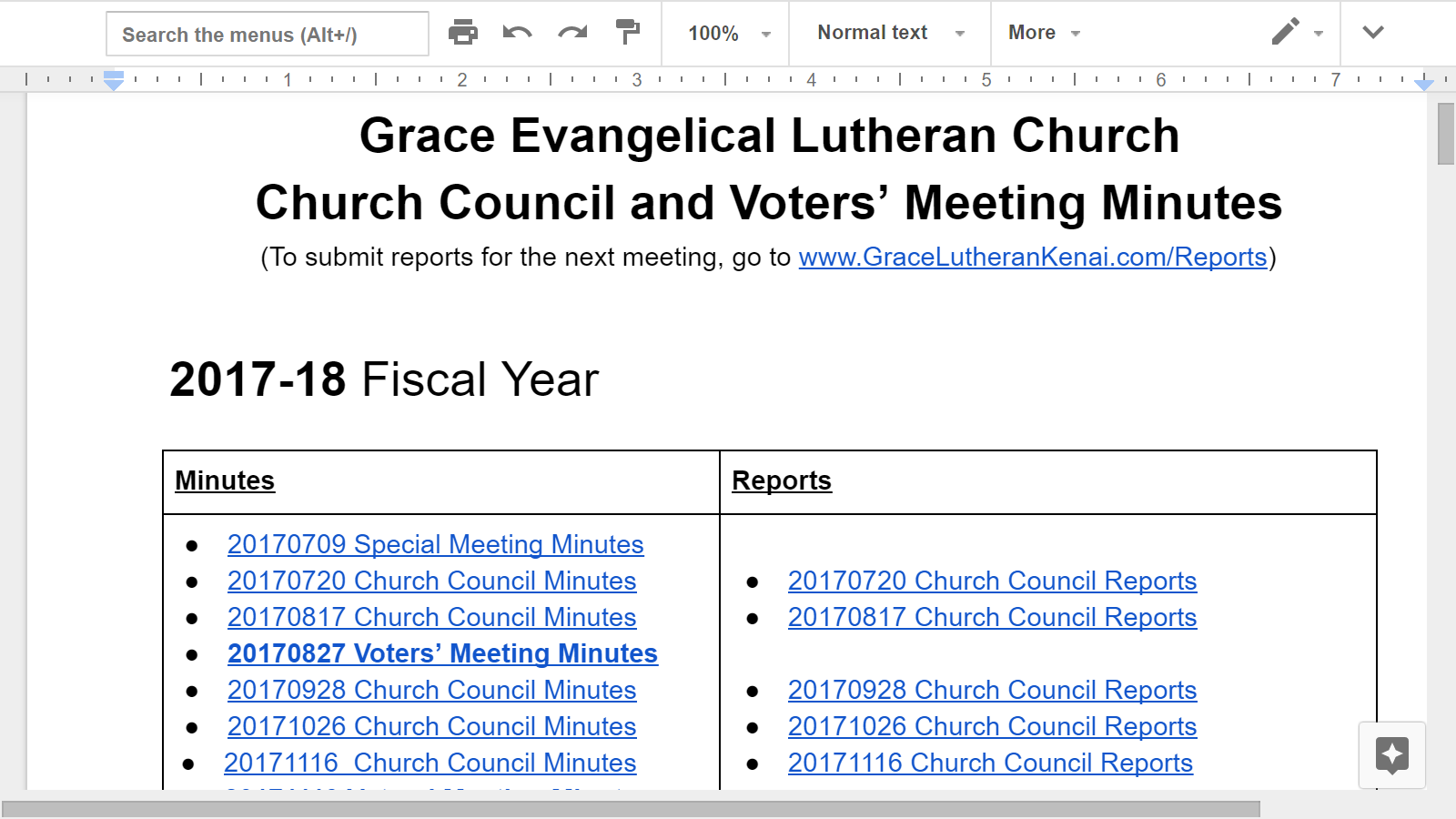 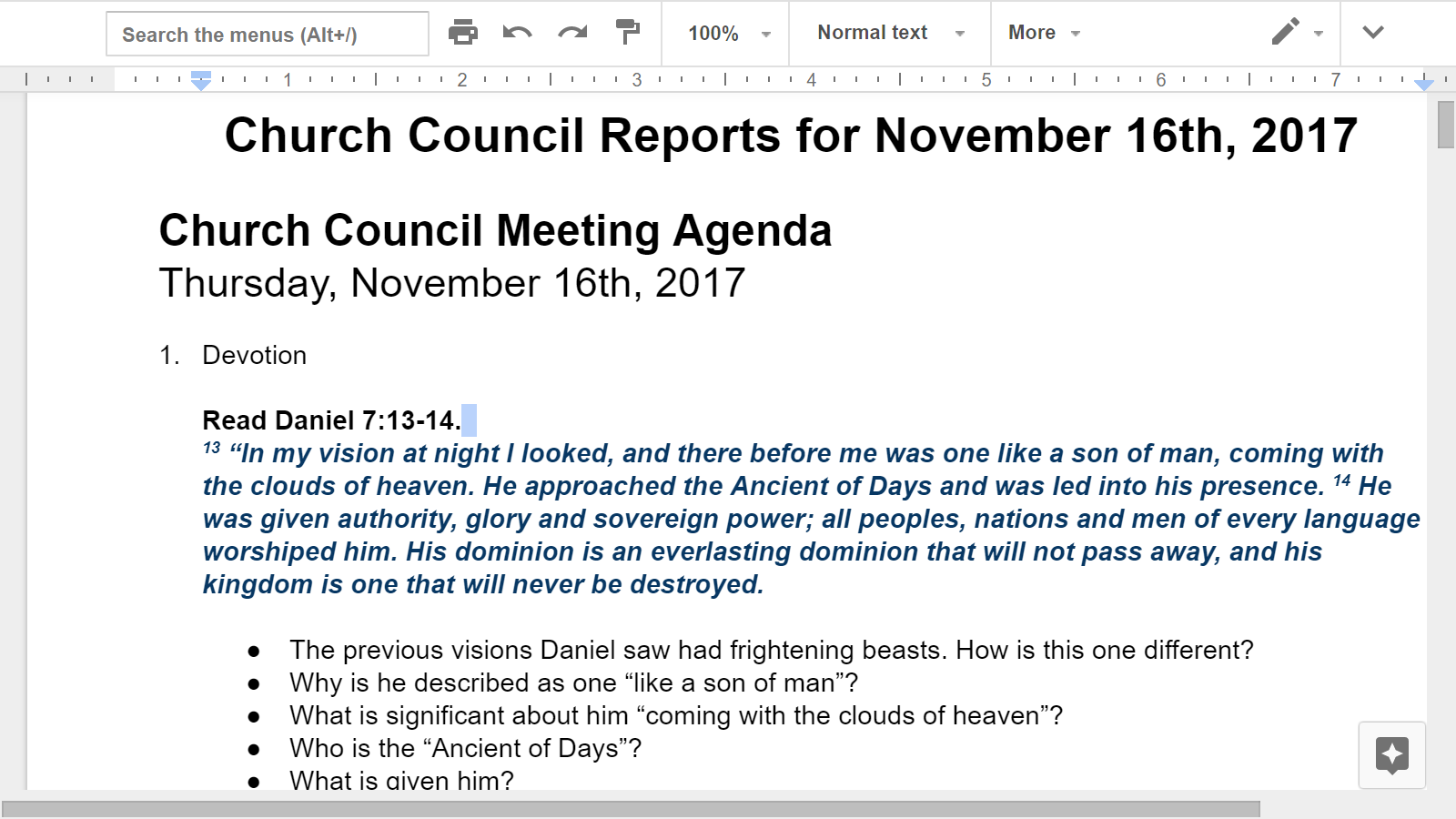 Improved Church Communication
“Intranet” Examples
e.g. www.GraceLutheranKenai.com/Worship 
 e.g. www.GraceLutheranKenai.com/Ushers
 e.g. www.GraceLutheranKenai.com/Thanksgiving 
 e.g. www.GraceLutheranKenai.com/Minutes 			(Digital File Cabinet)
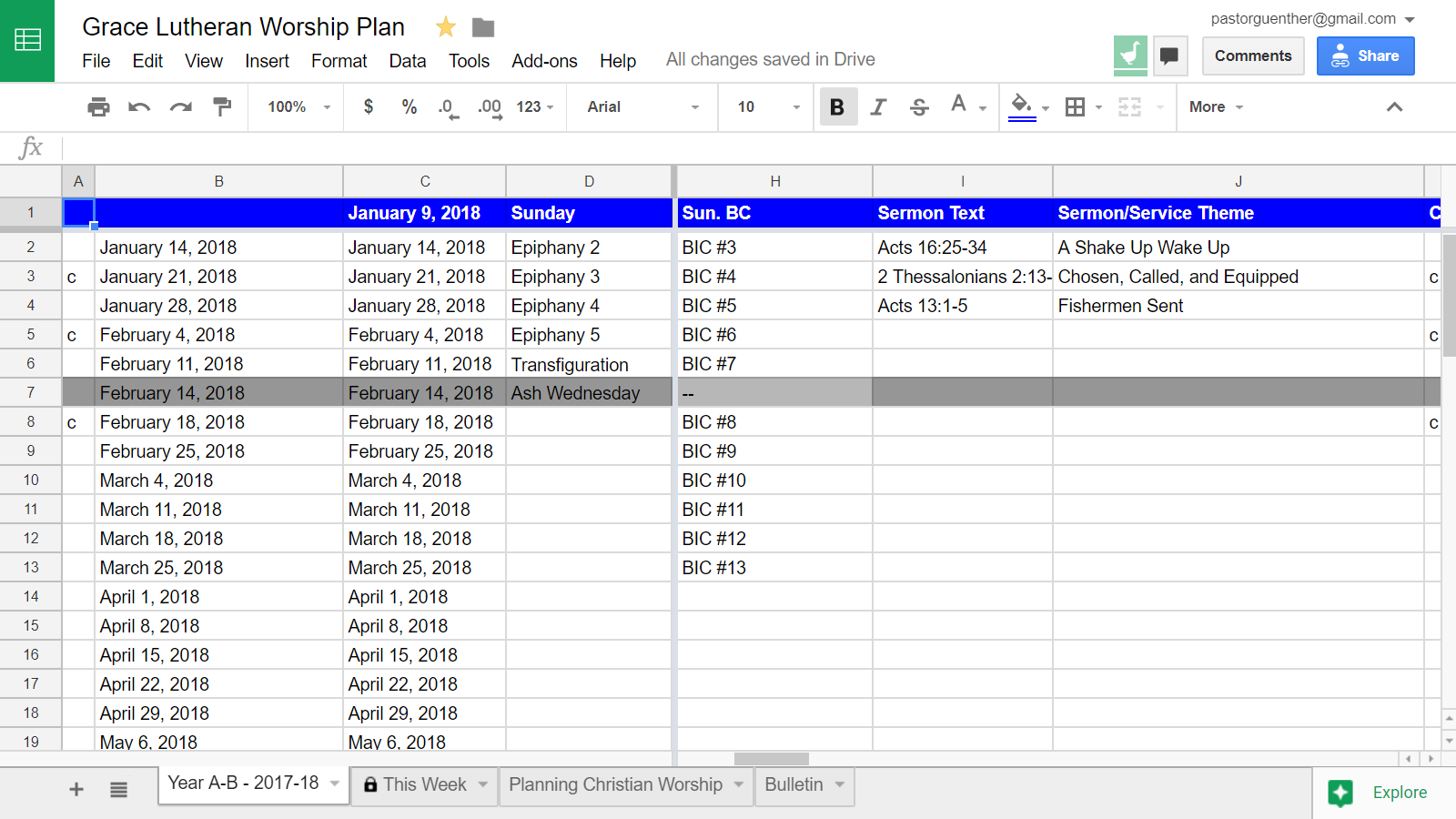 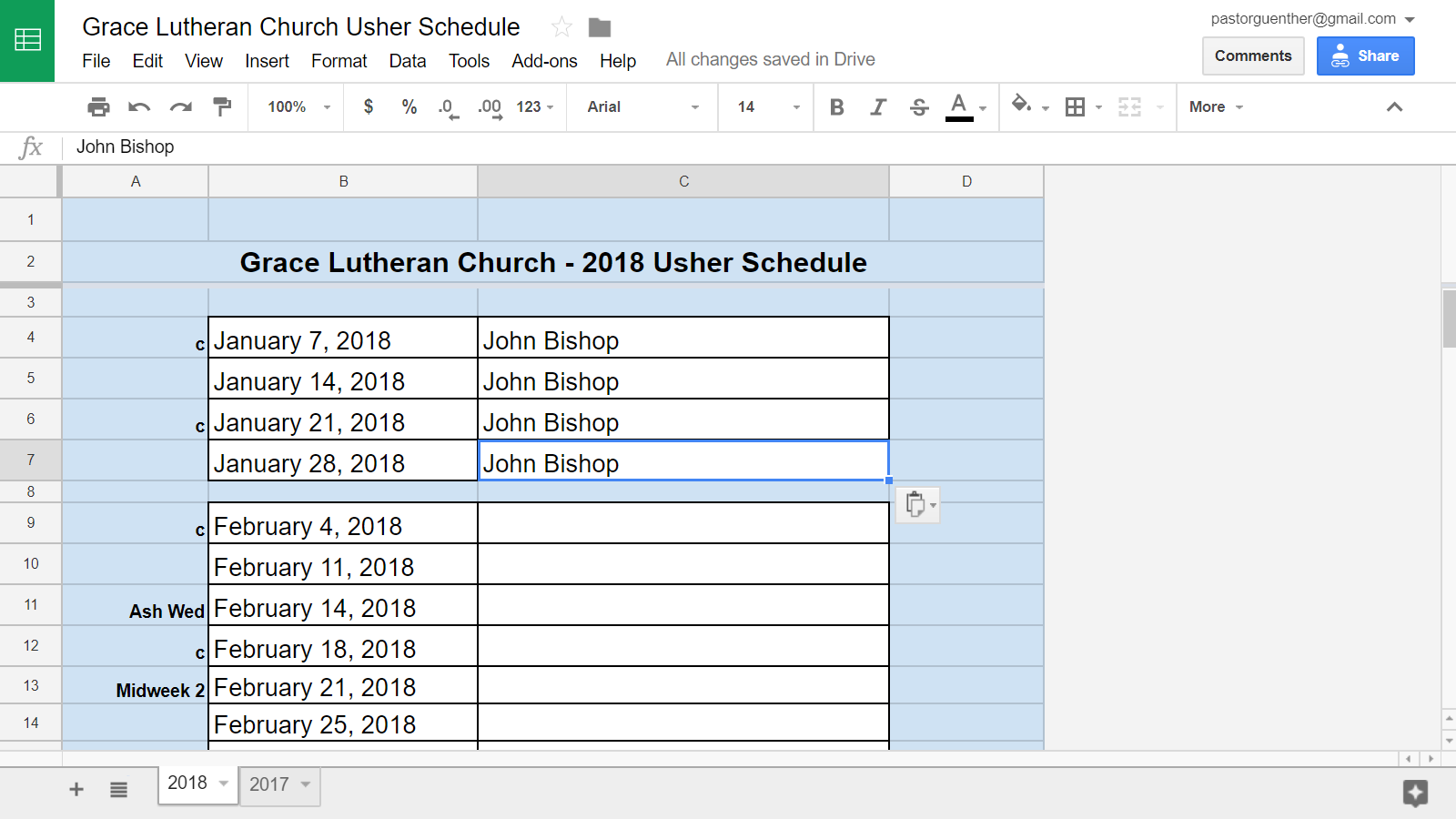 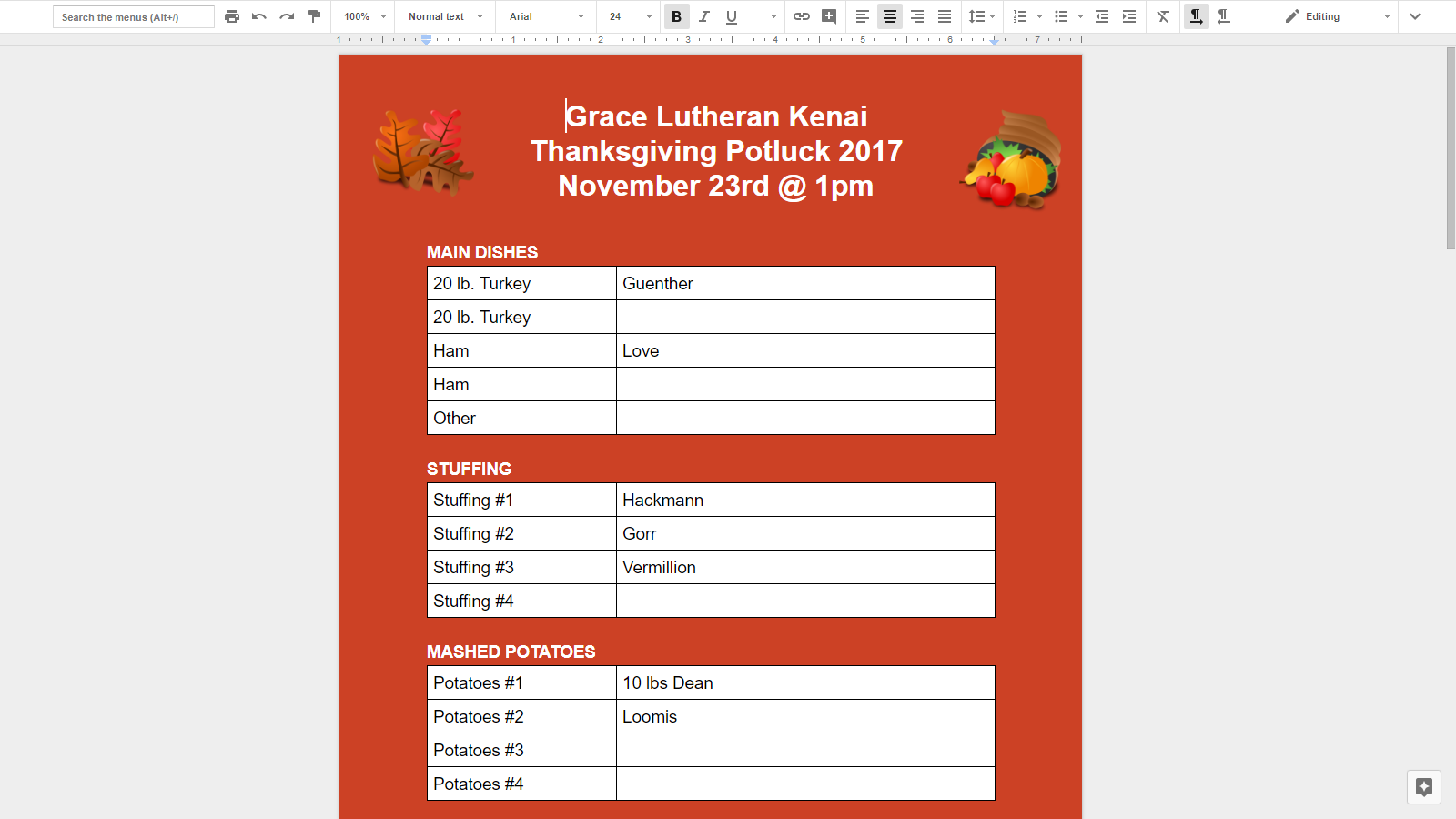 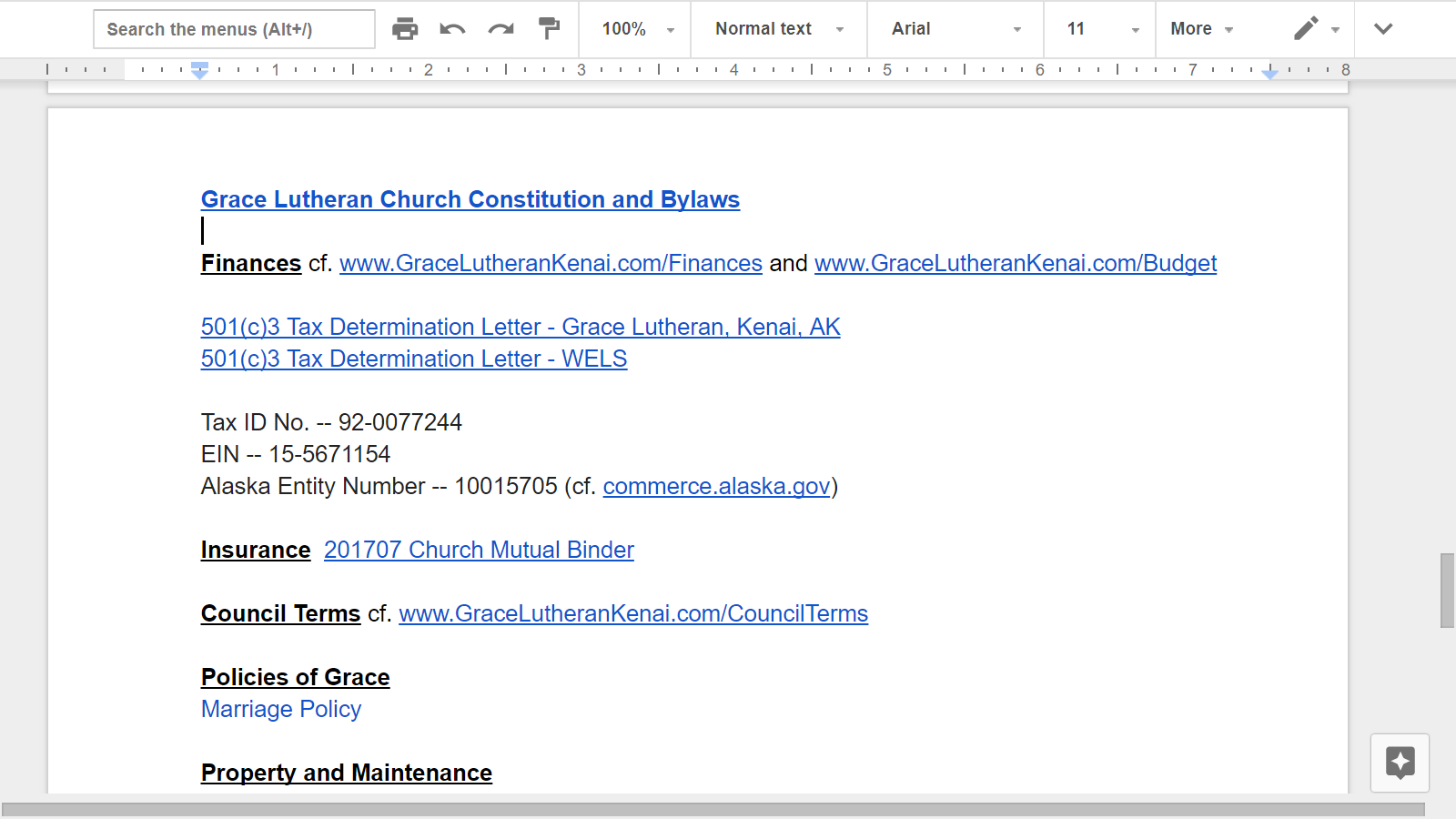 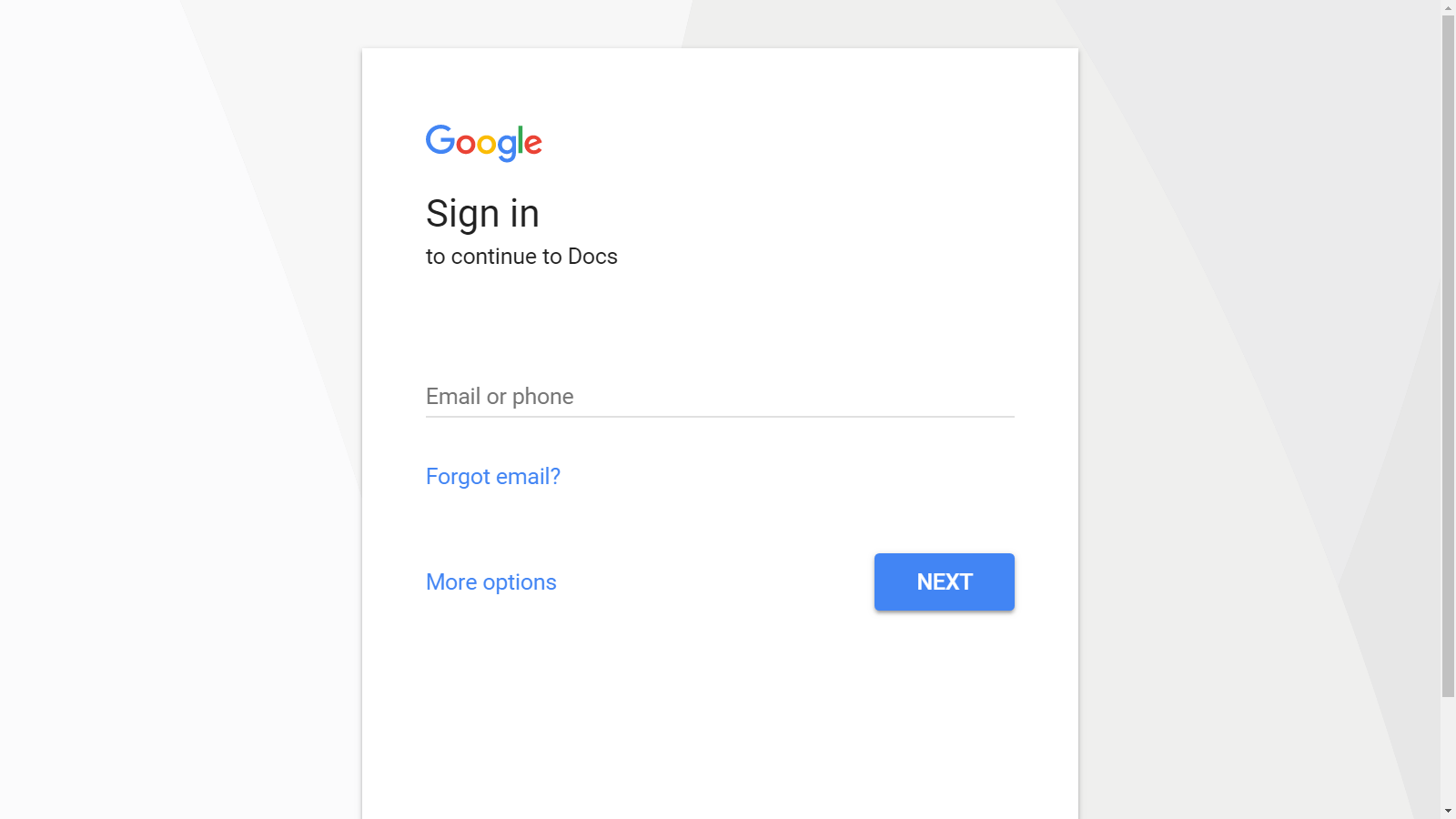 Improved Church Communication
Other “Come” Strategies
e.g. www.GraceLutheranKenai.com/Webcast
 e.g. www.GraceLutheranKenai.com/Podcast 
 e.g. www.GraceLutheranKenai.com/Sermons
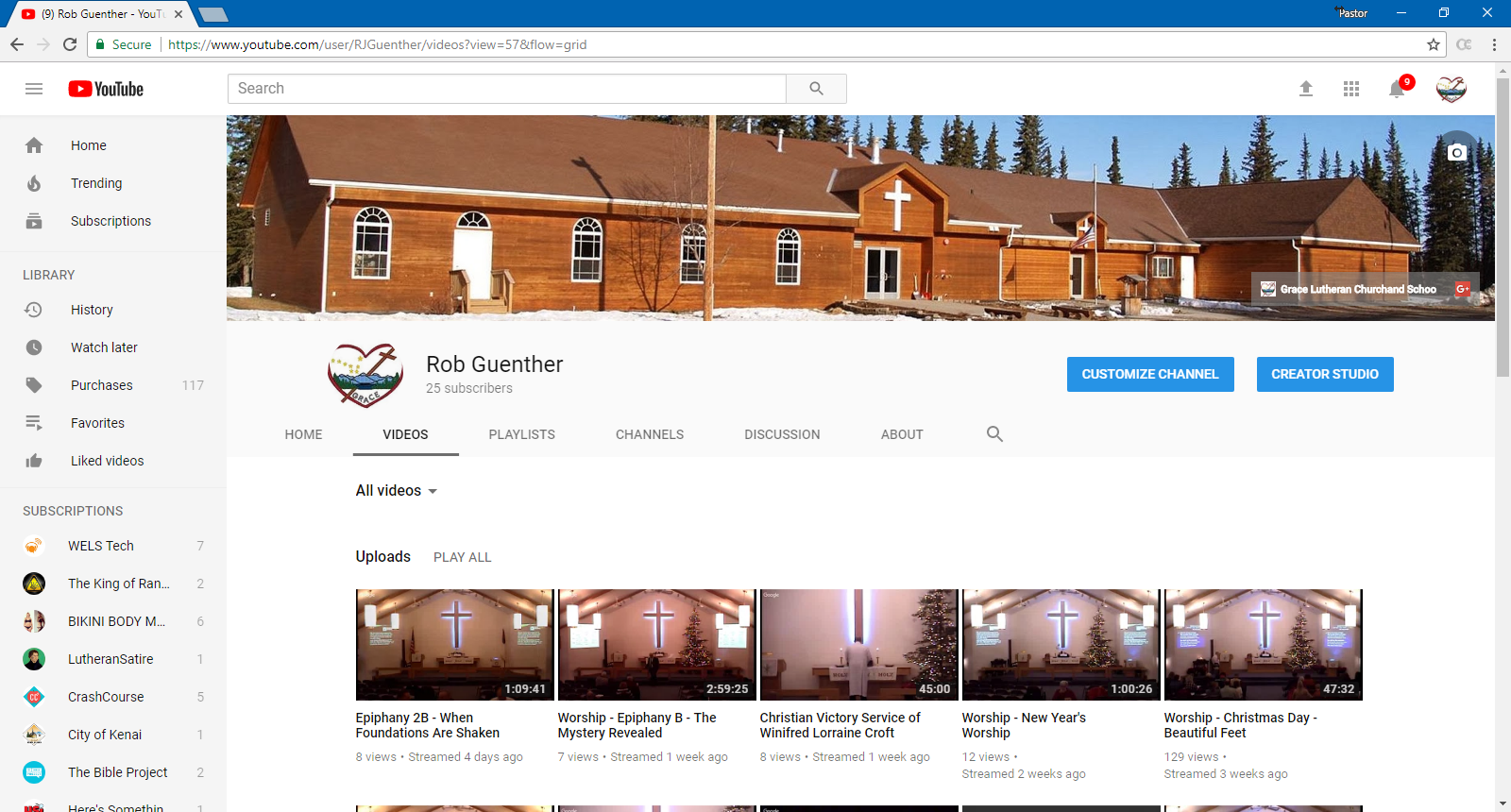 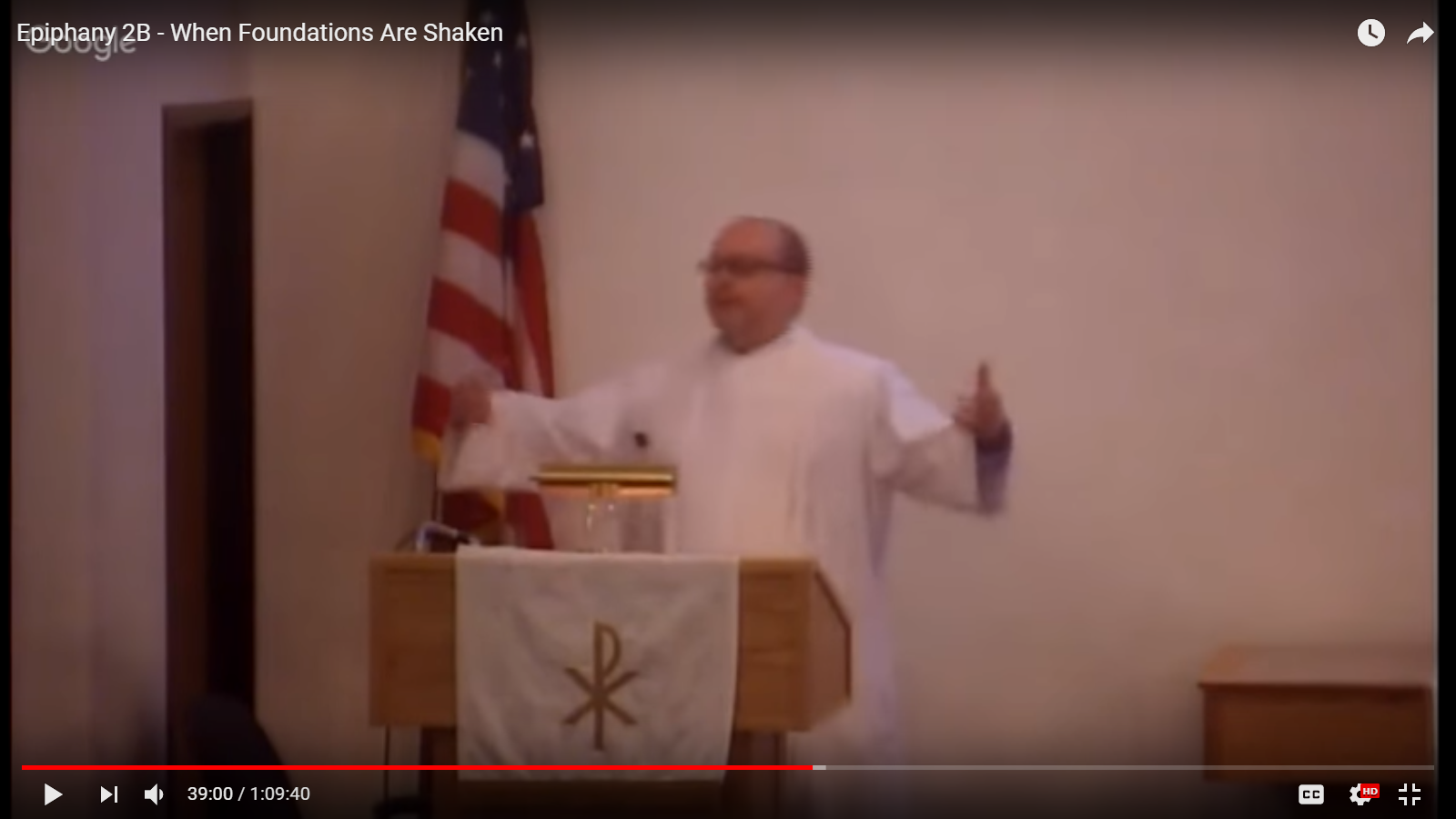 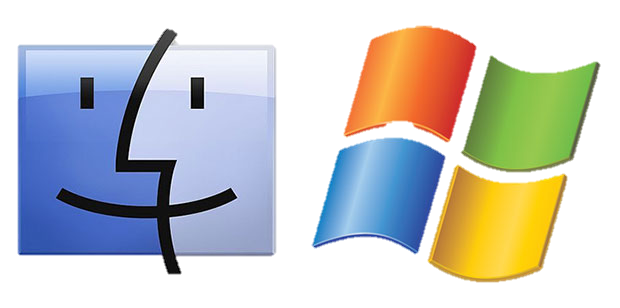 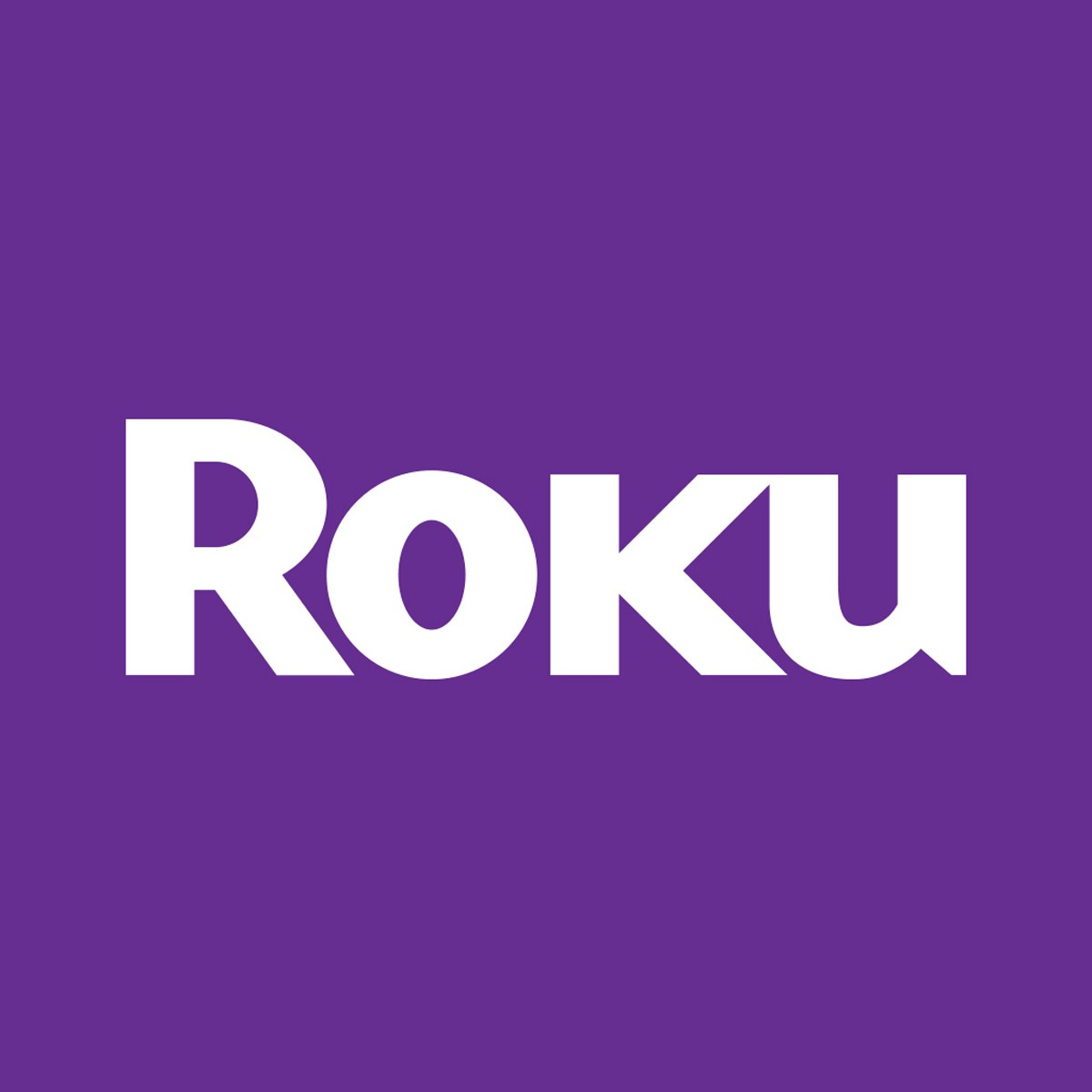 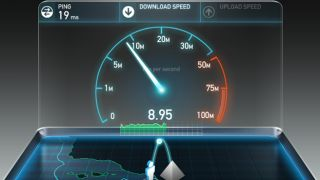 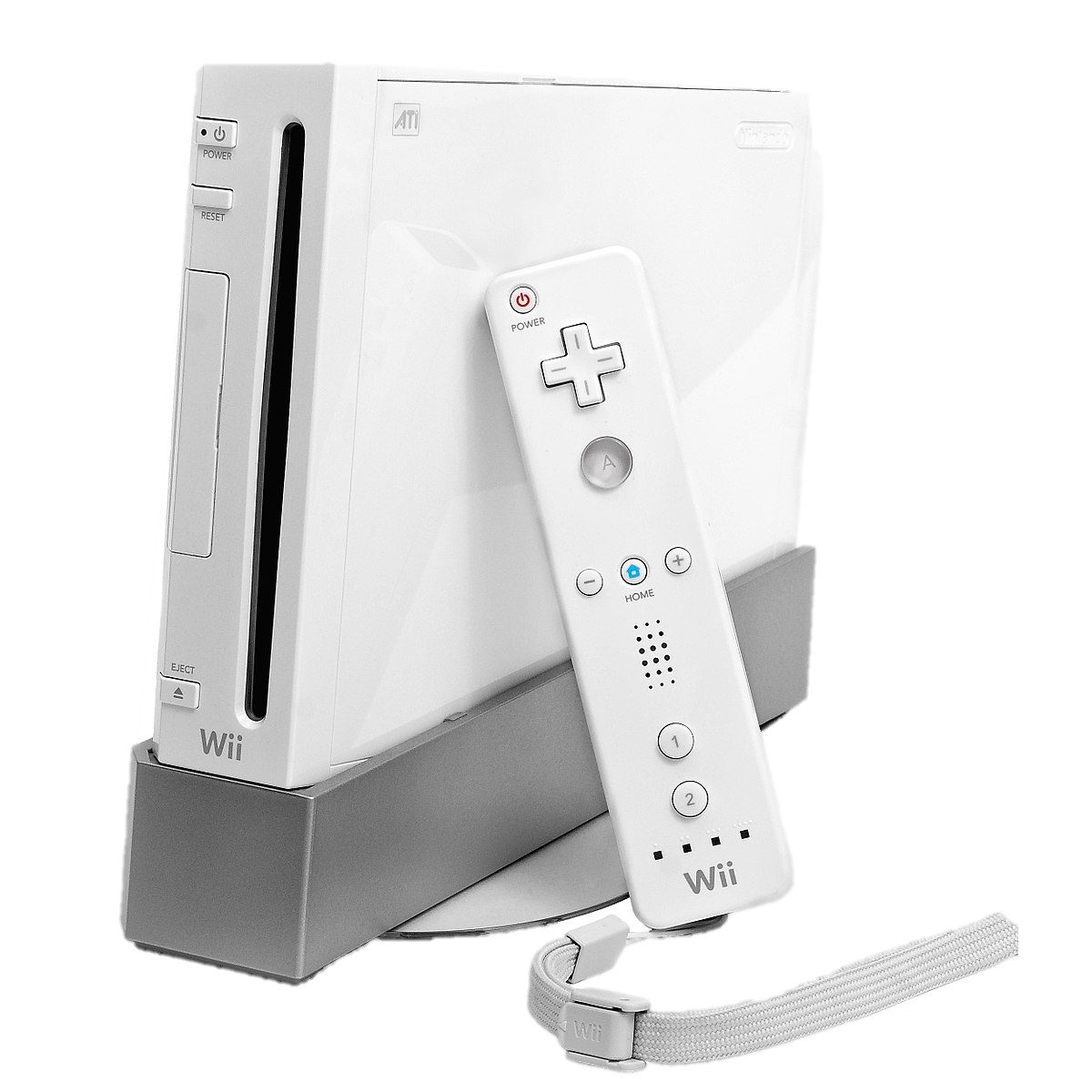 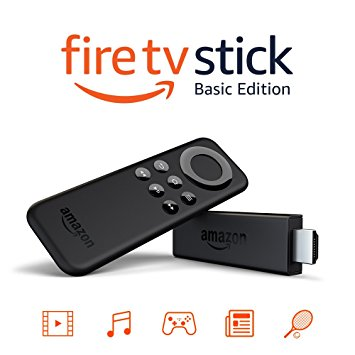 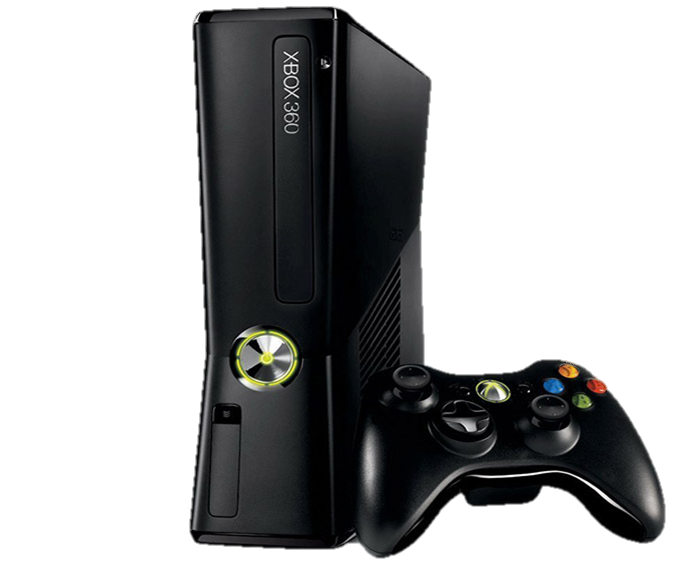 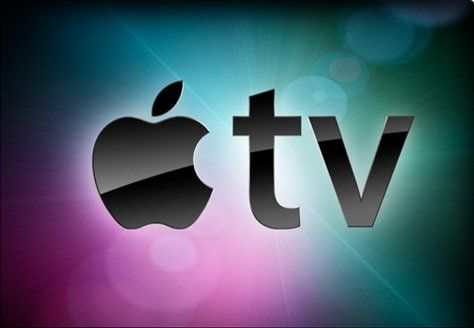 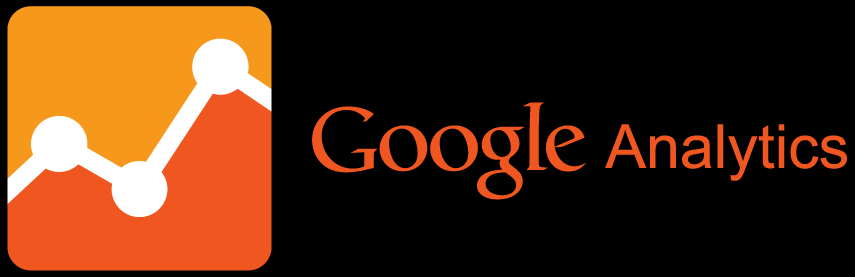 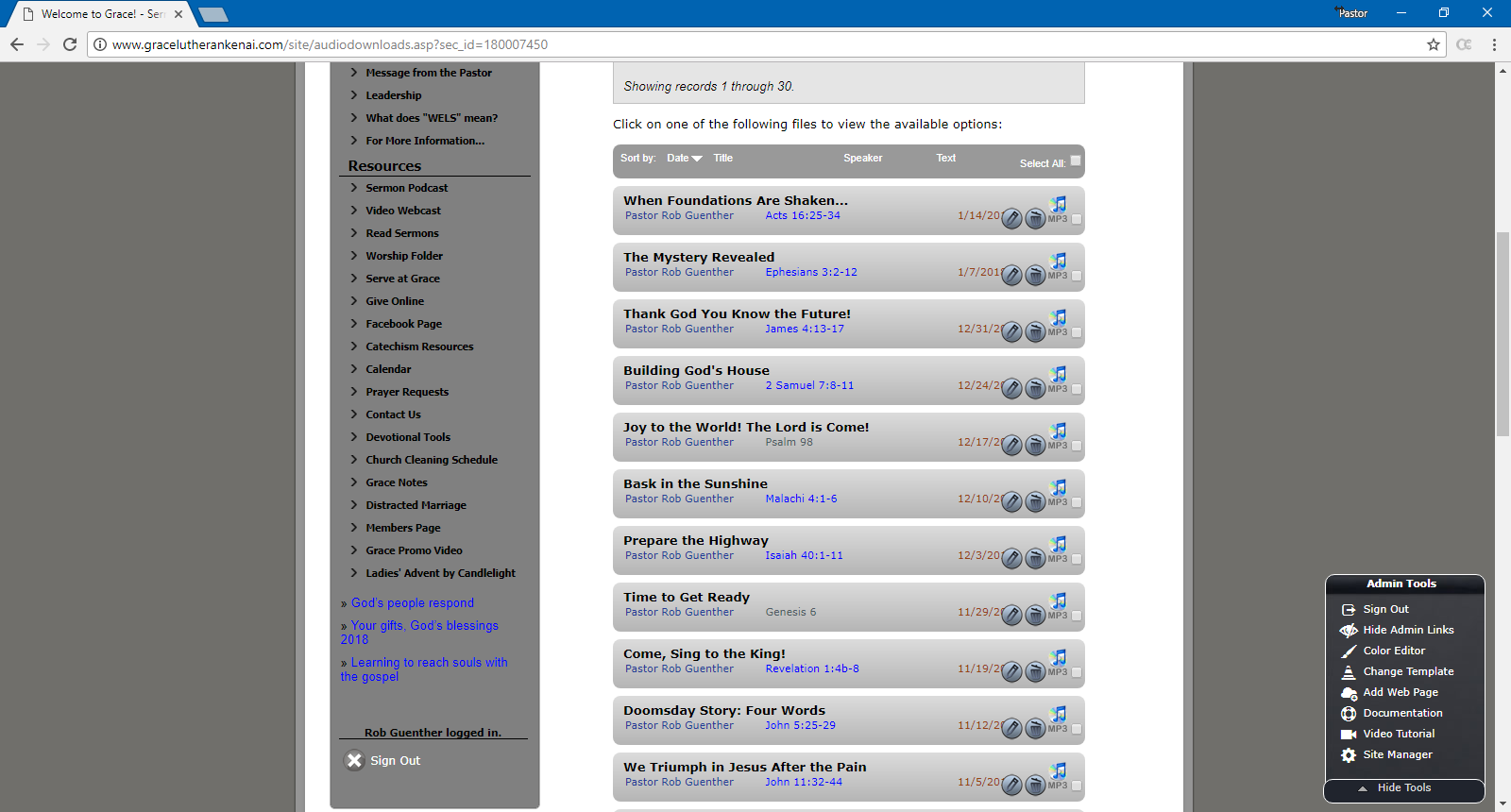 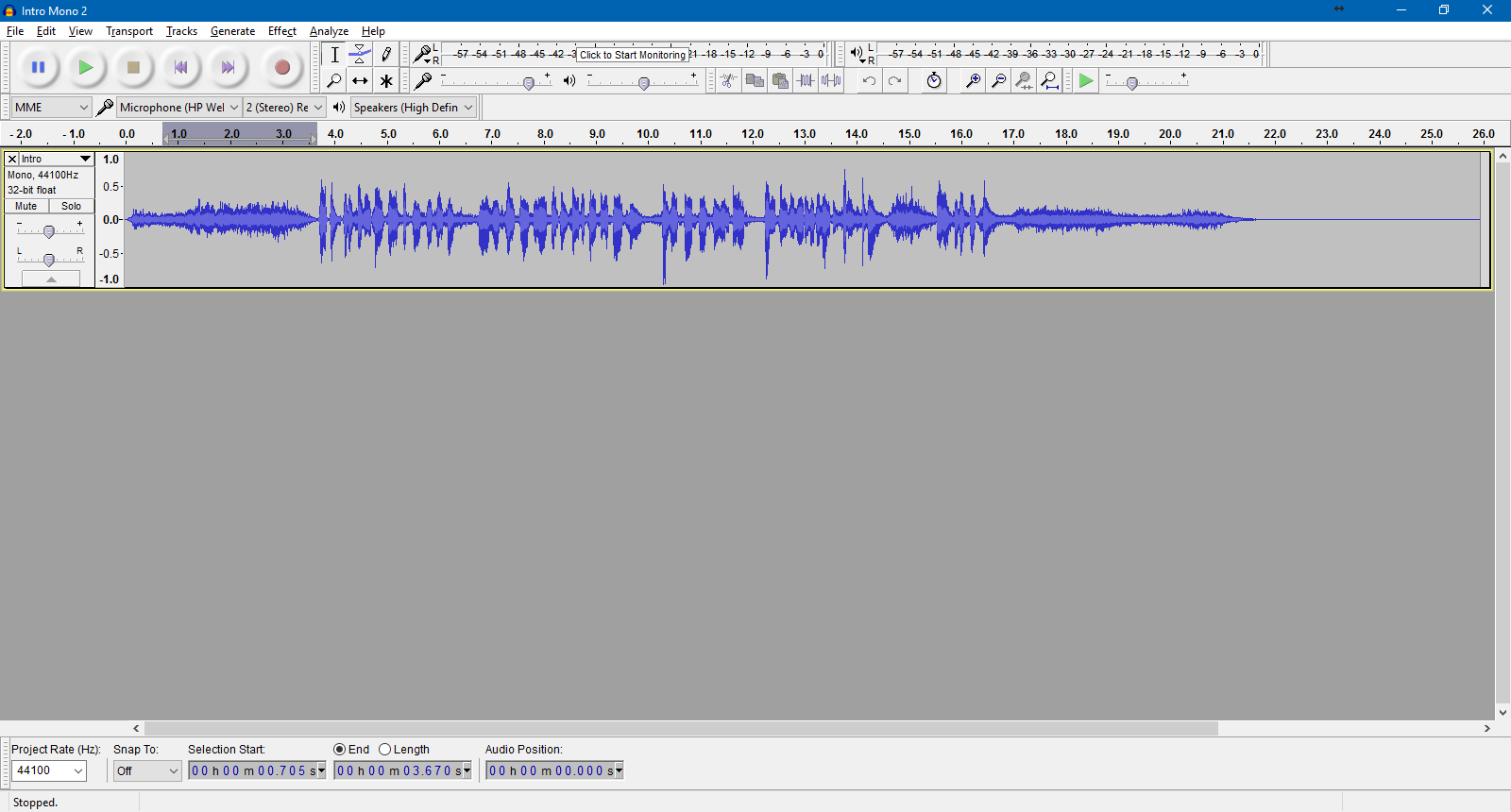 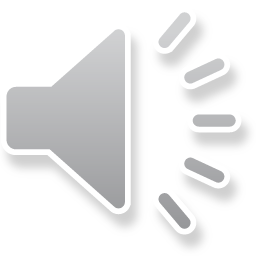 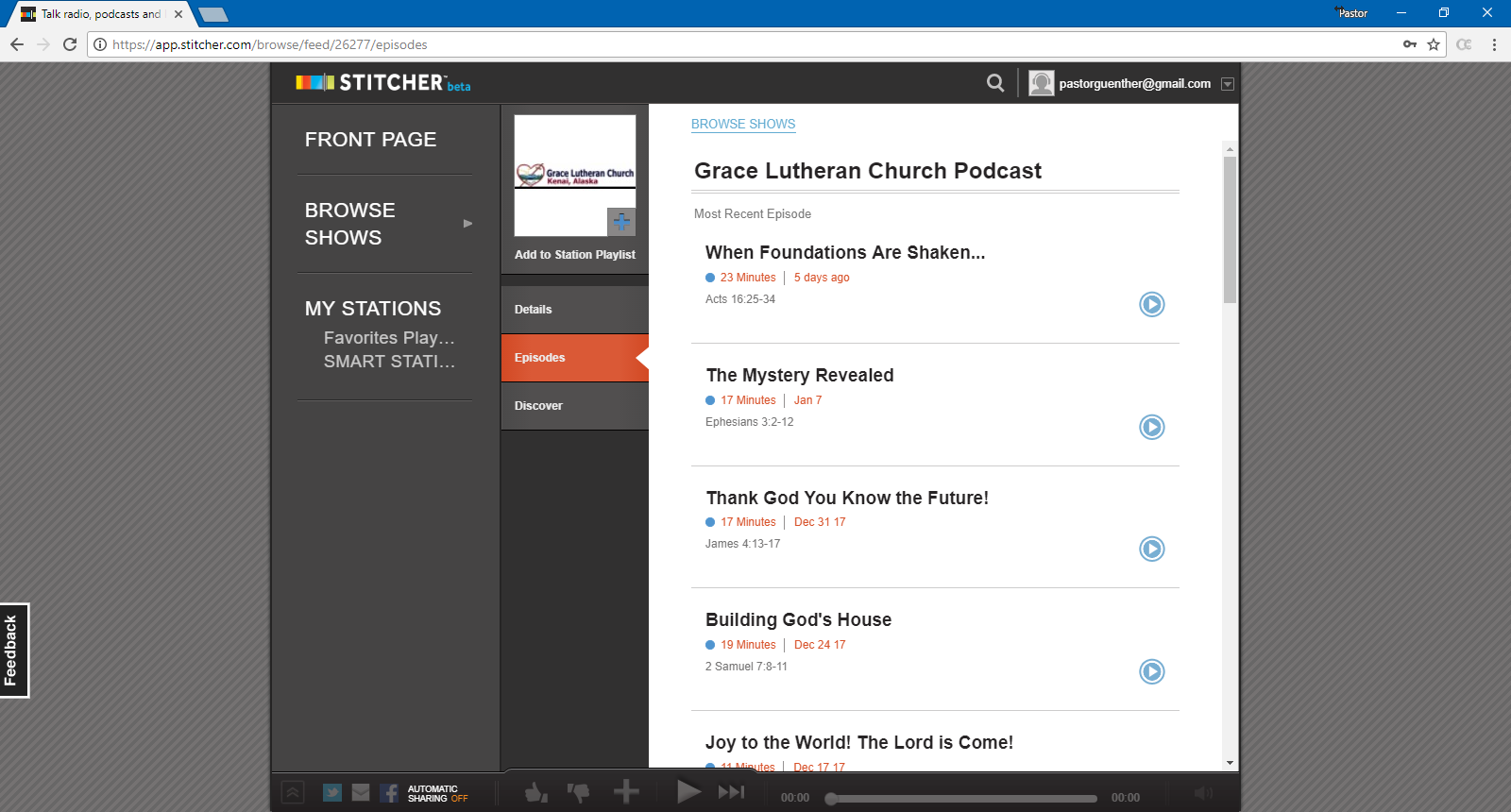 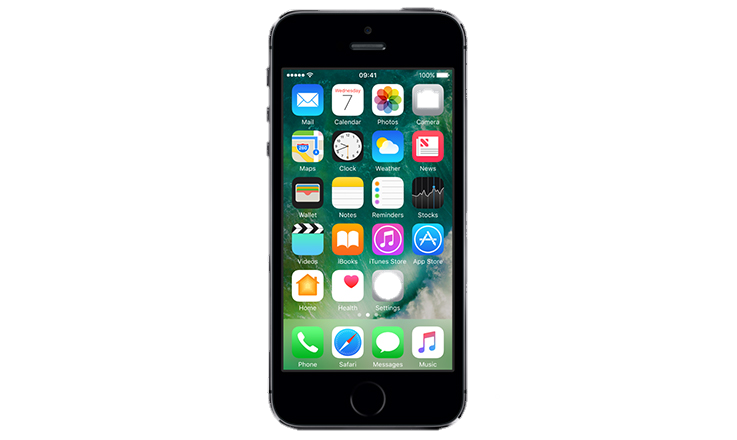 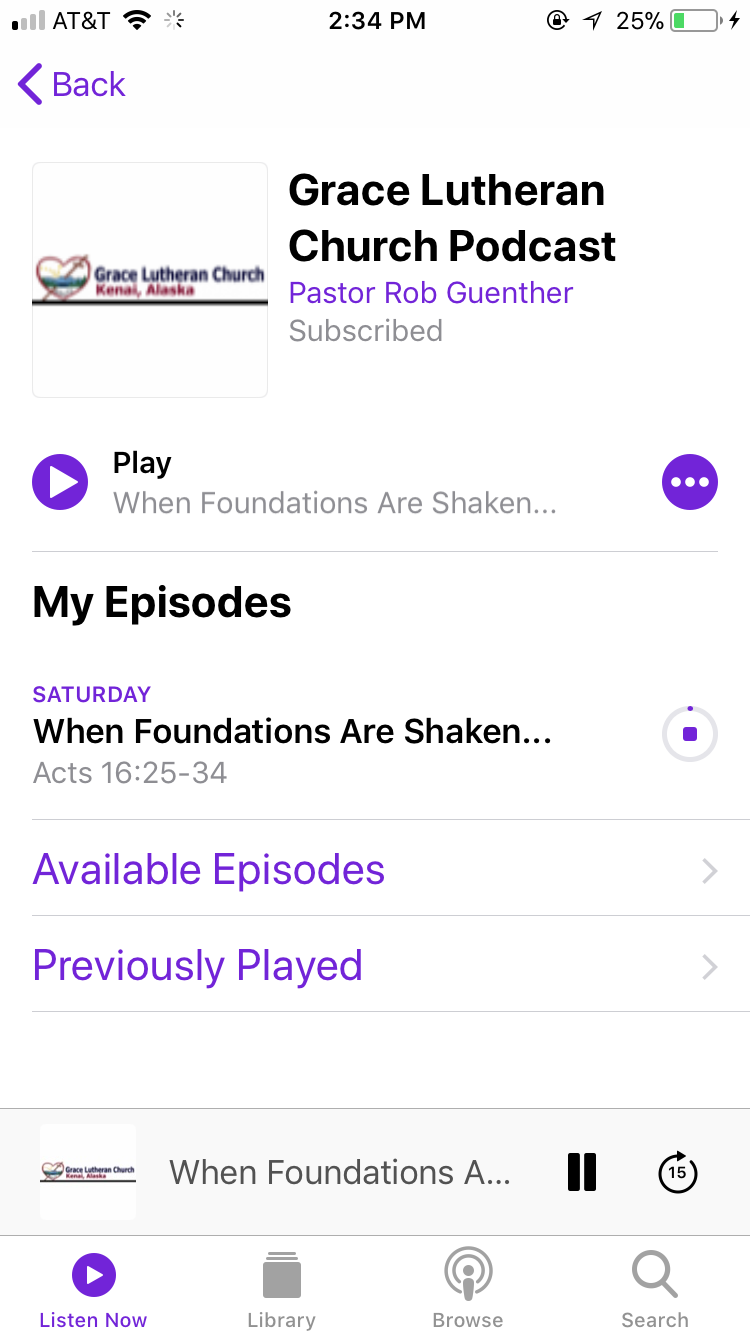 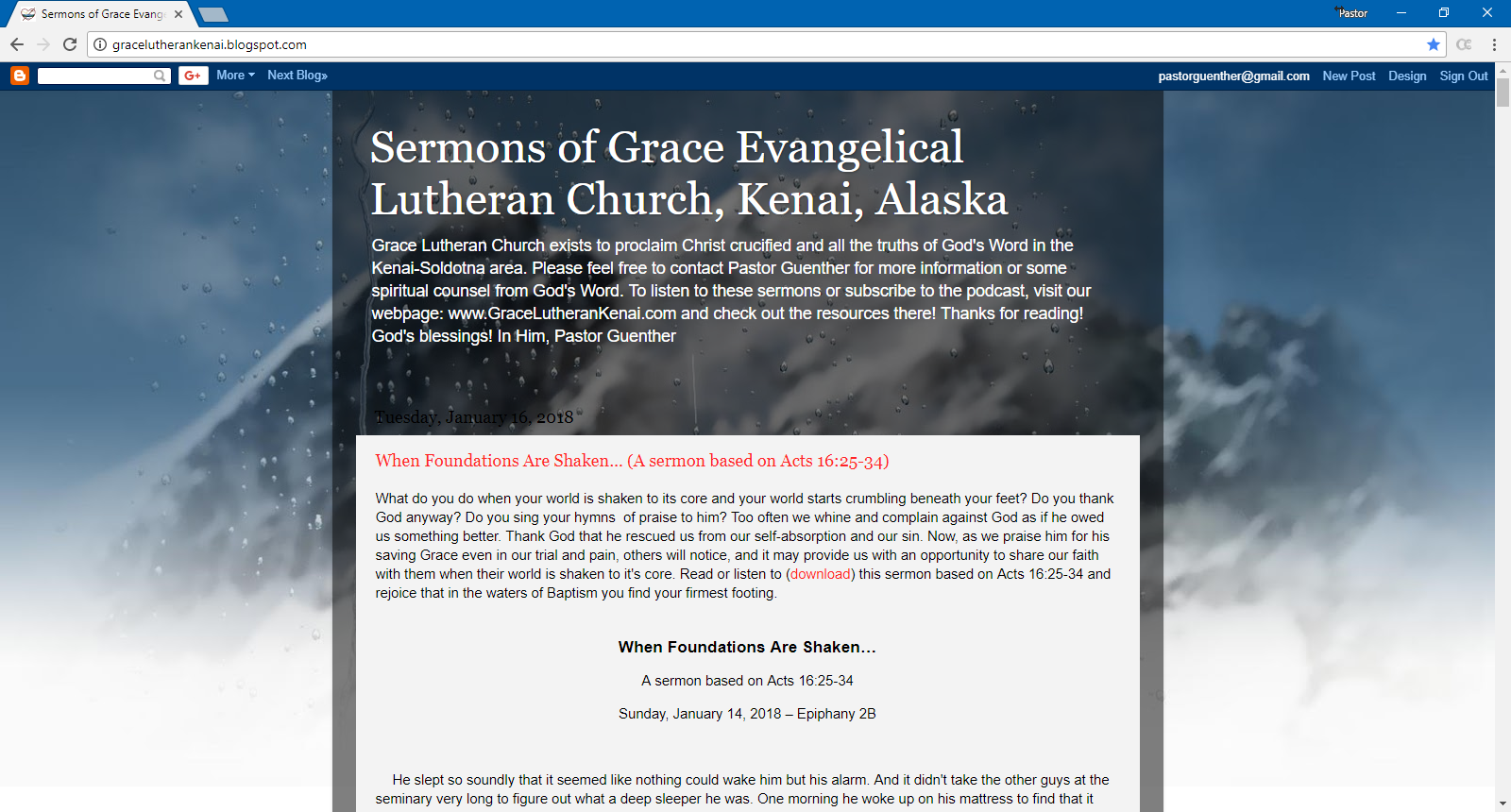 Improved Church Communication
Some “Go” Strategies
Email your sermons.
 Post your sermons to a blog. (Blogspot.com)
 Twitter, Facebook, Pinterest, Google+
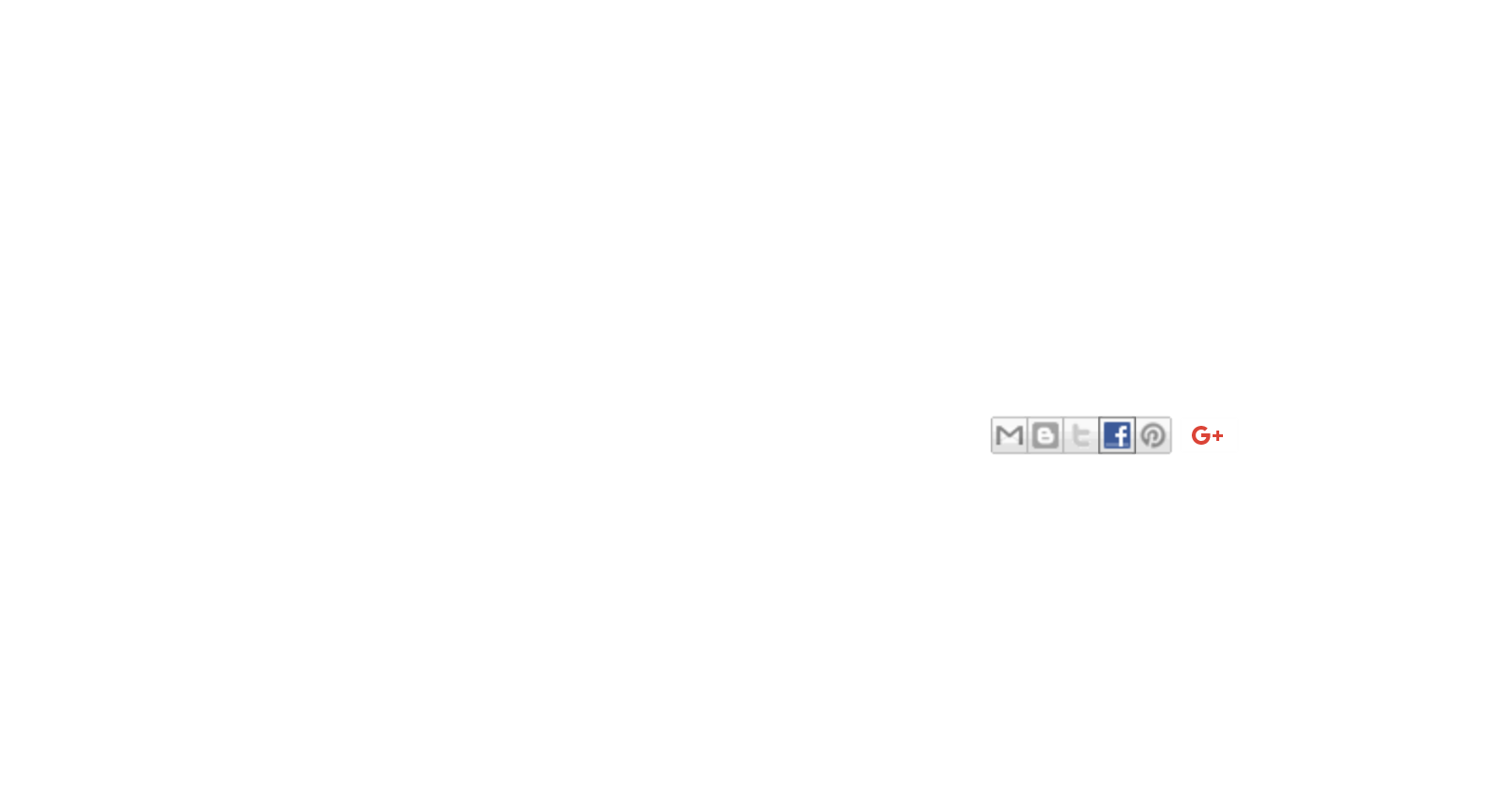 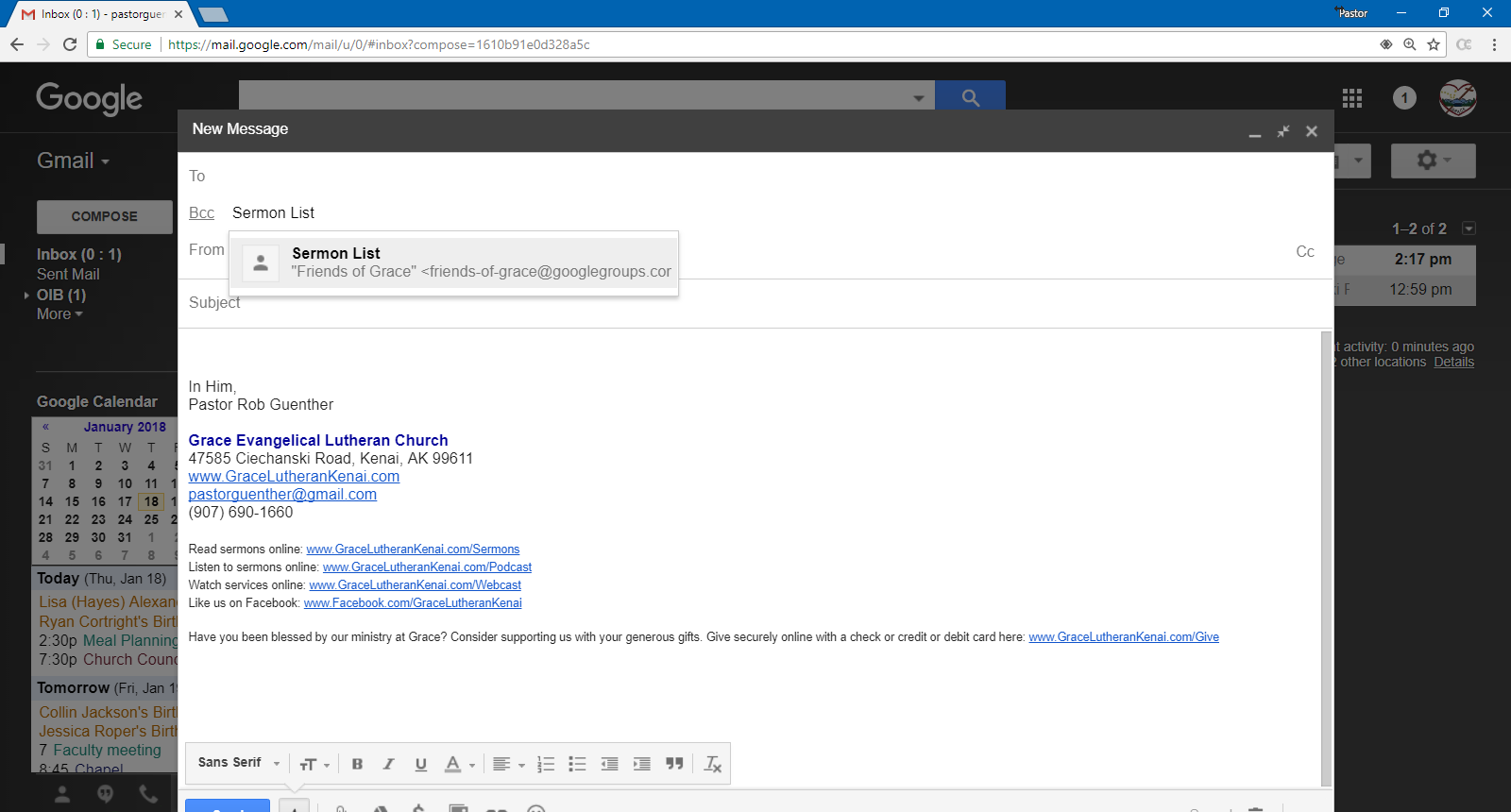 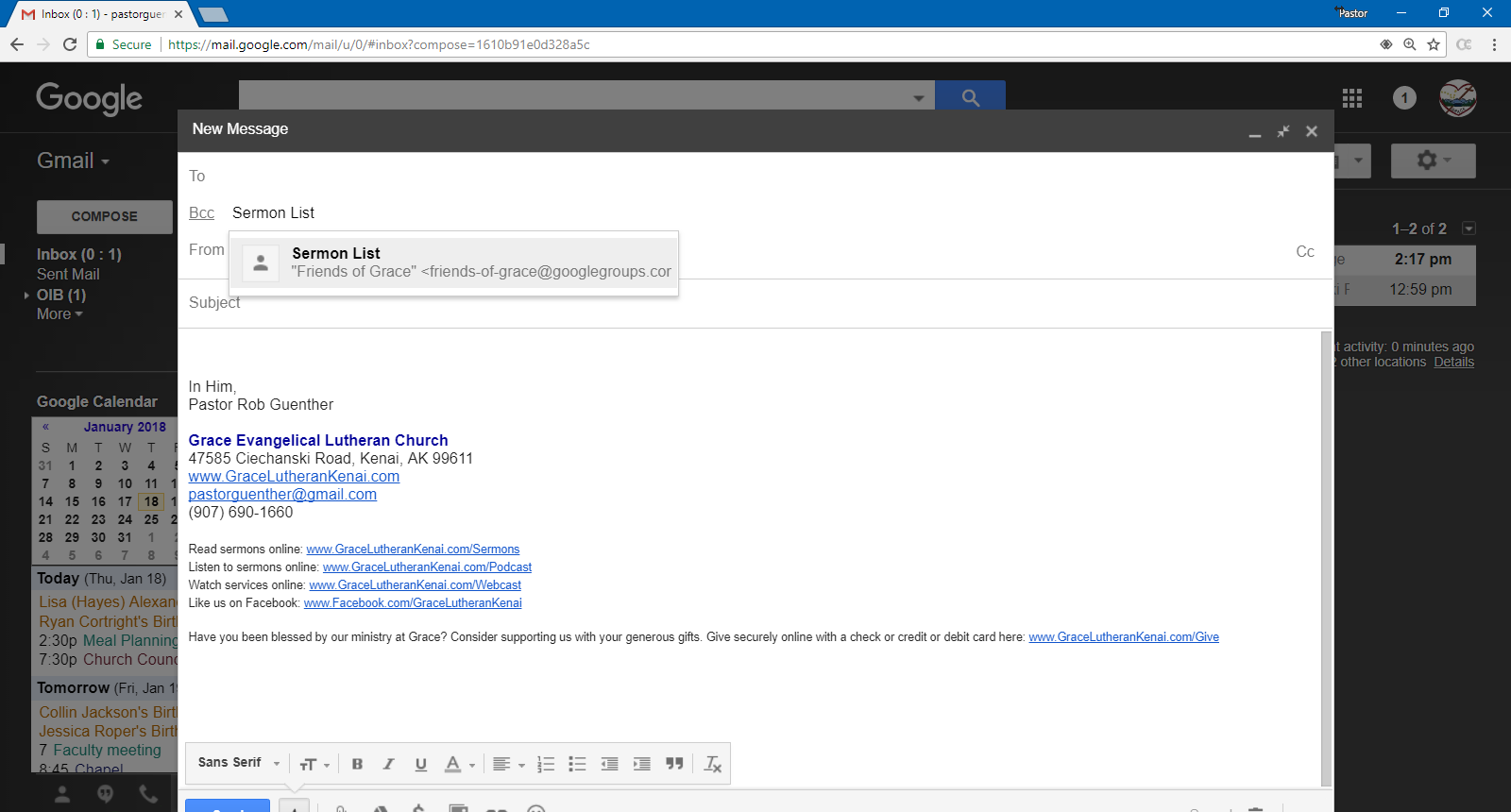 Sermons <                                       @blogger.com>
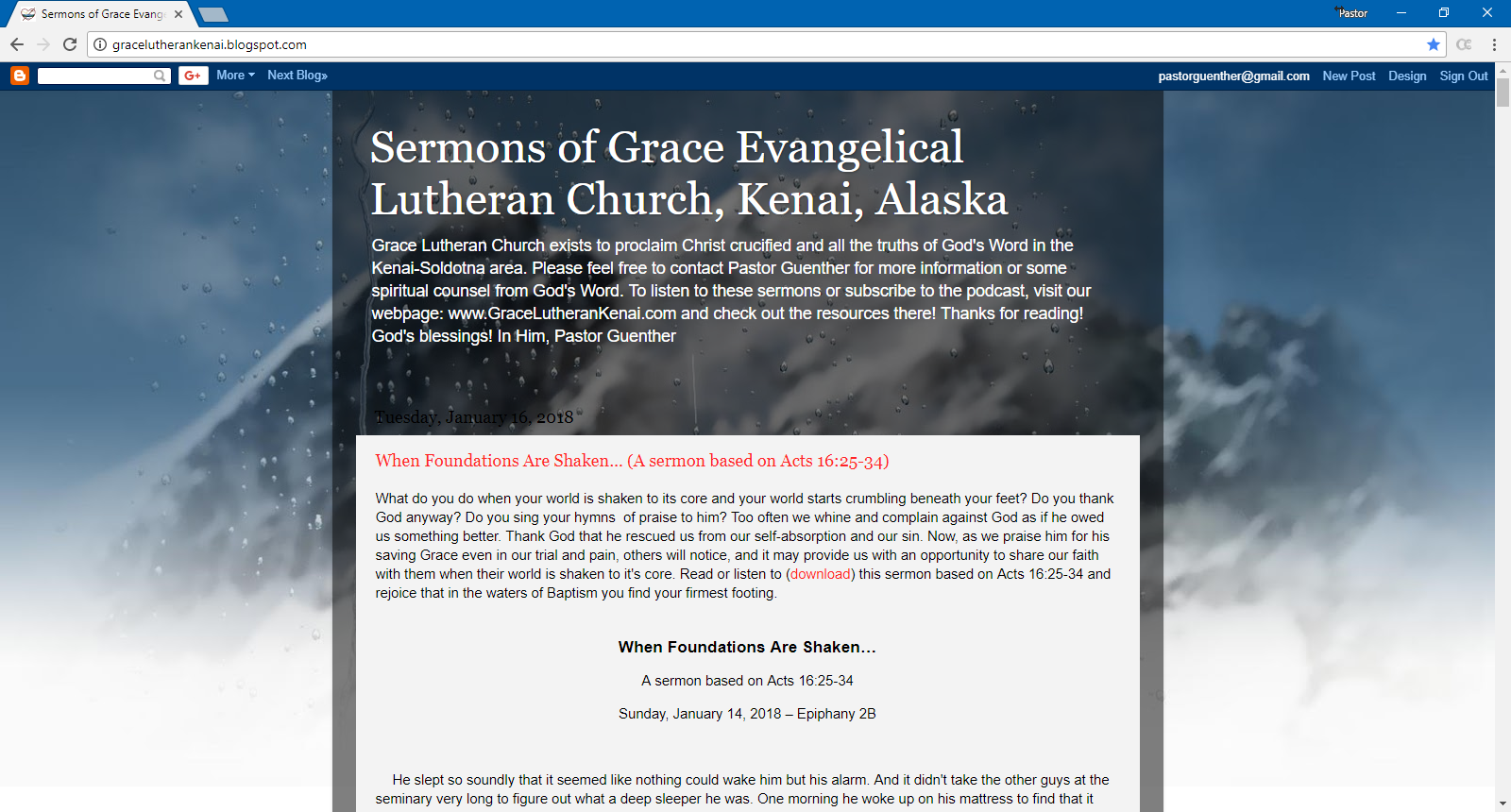 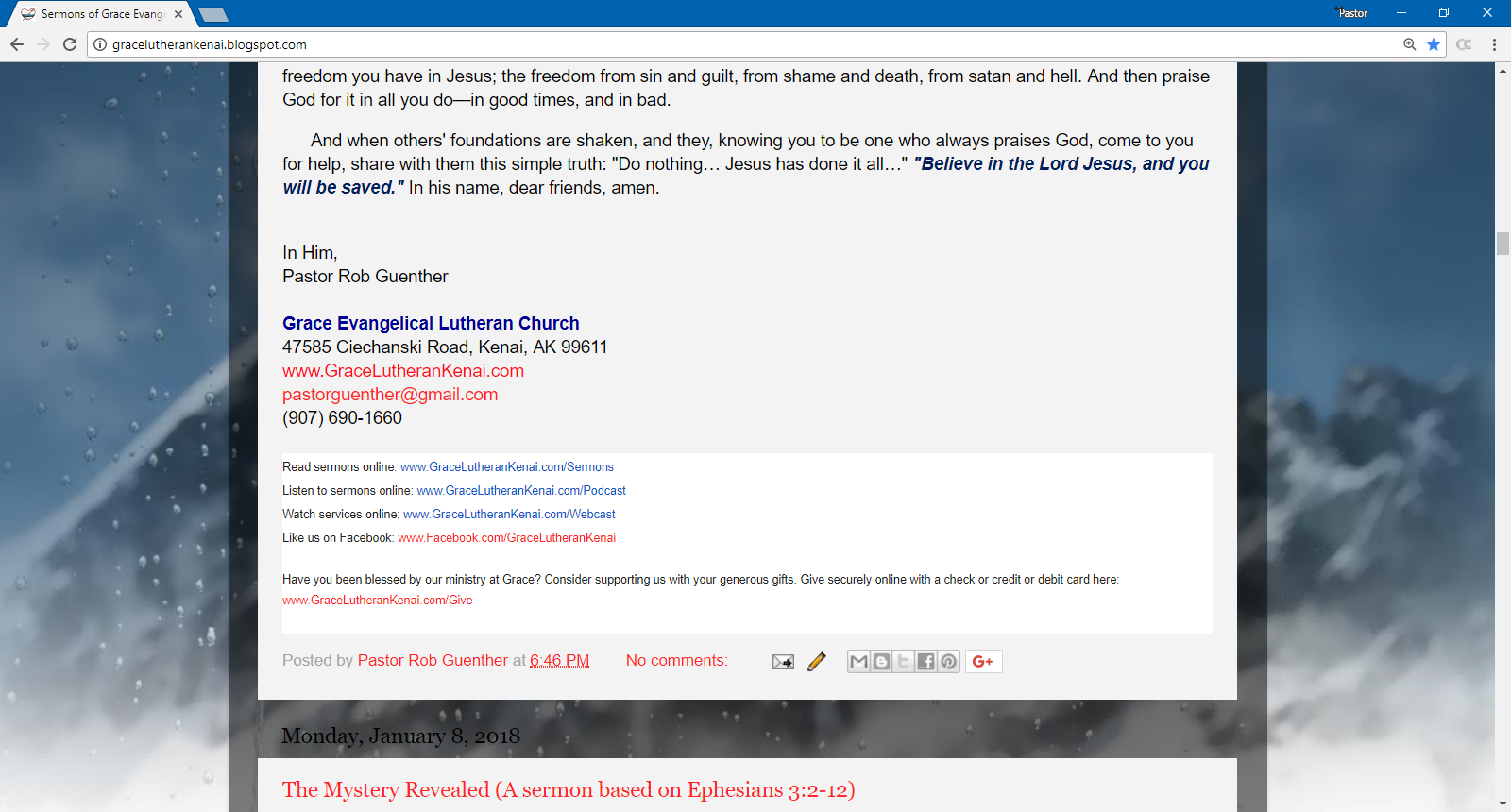 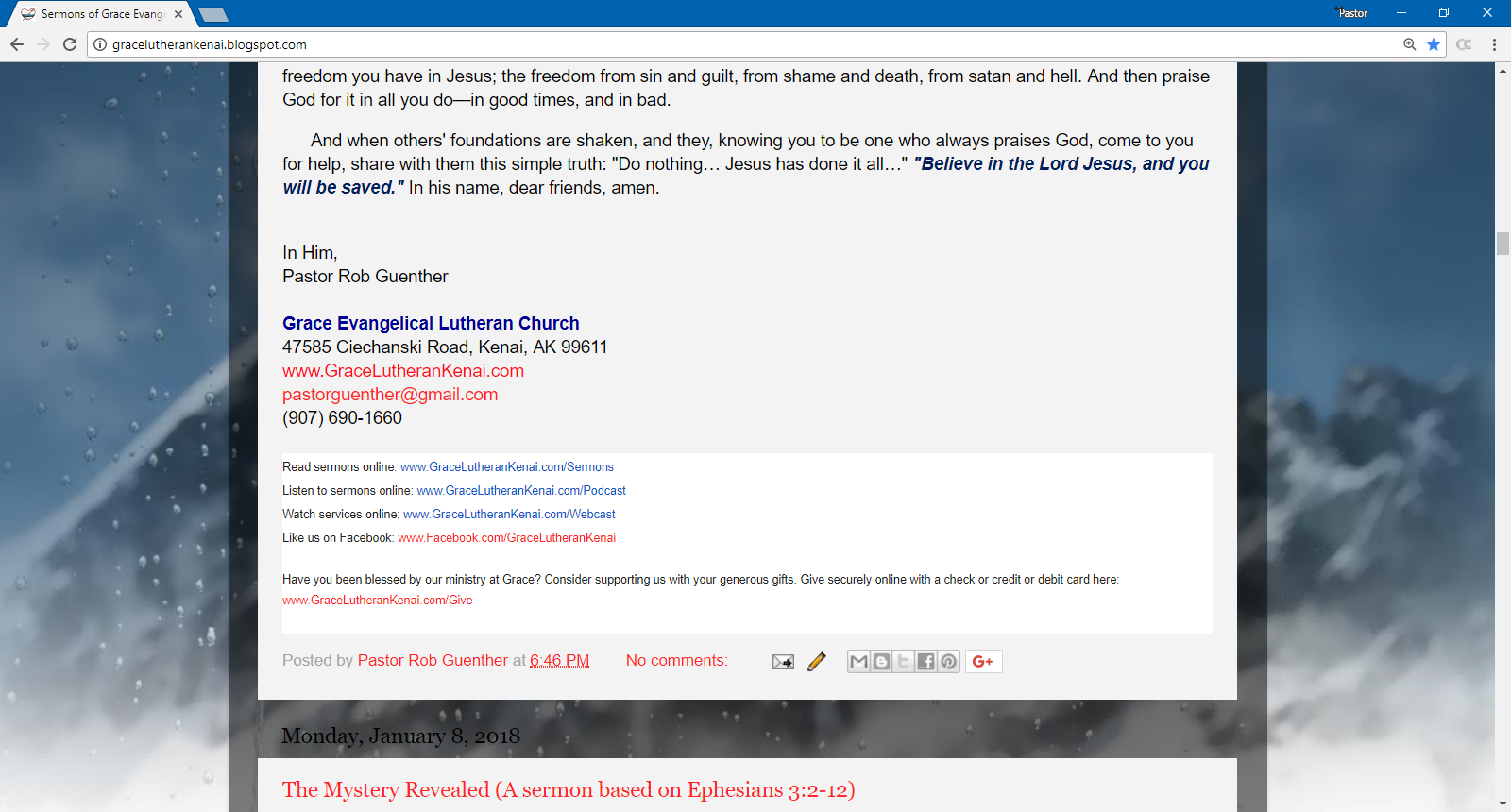 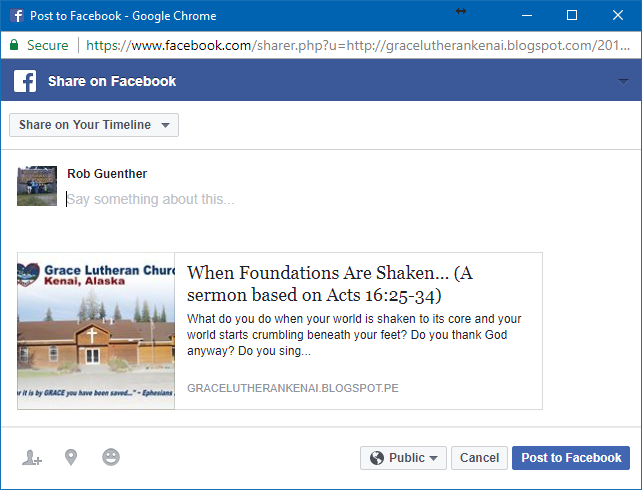 Improved Church Communication
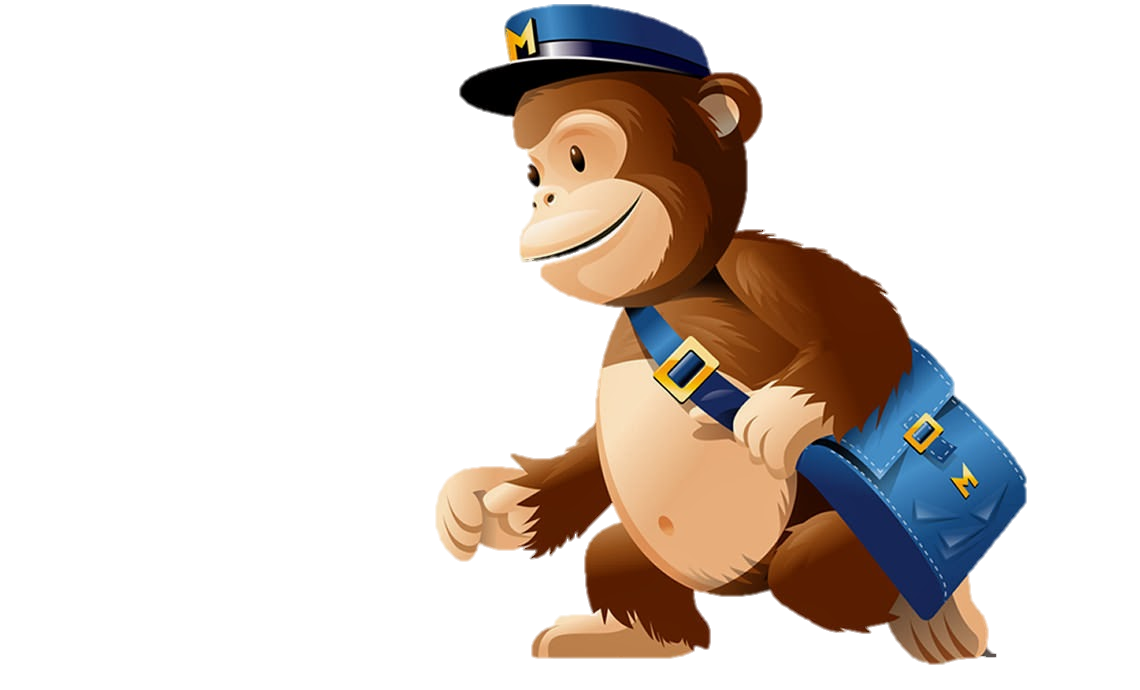 Some “Go” Strategies
Mailchimp
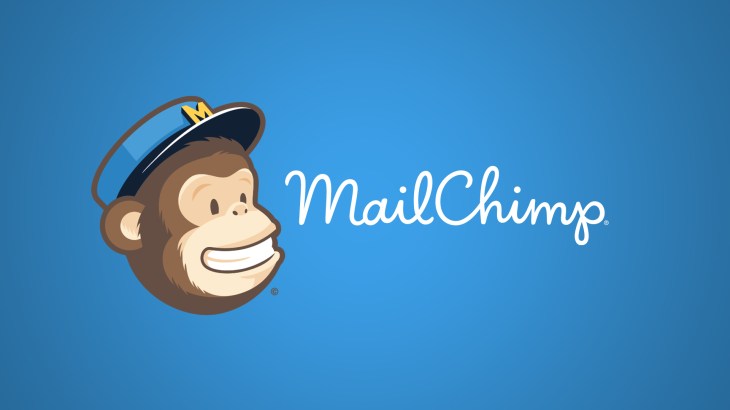 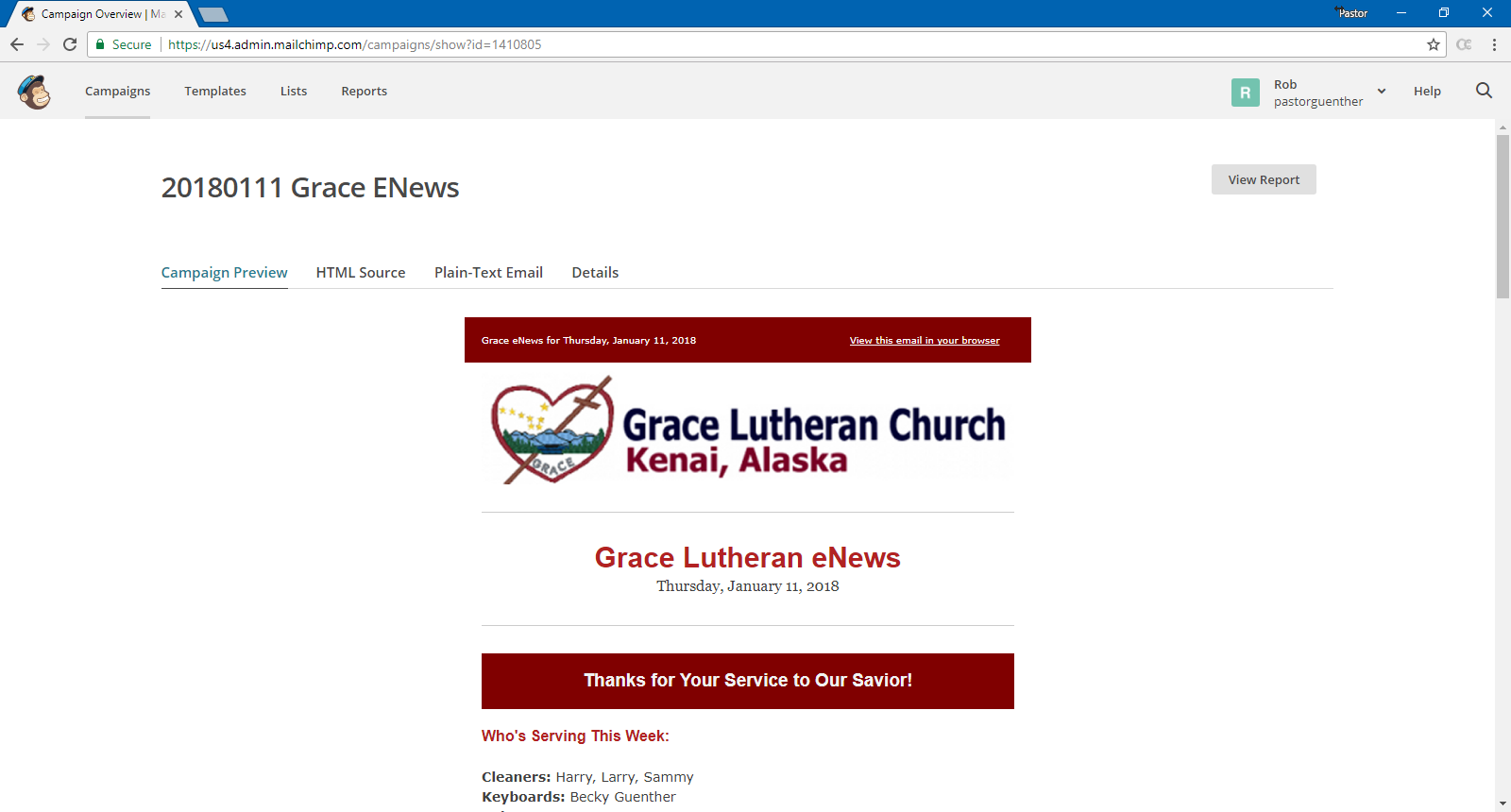 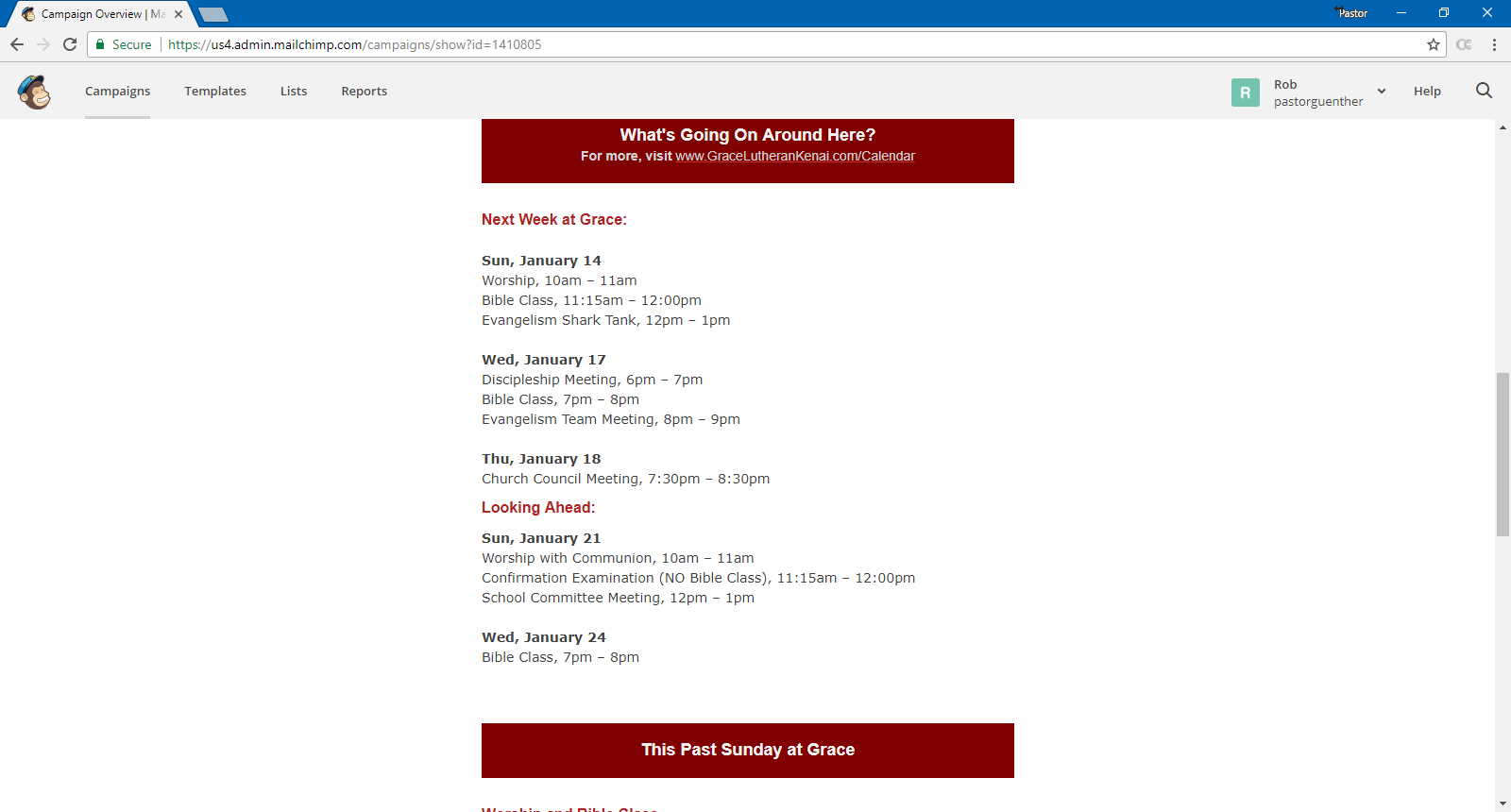 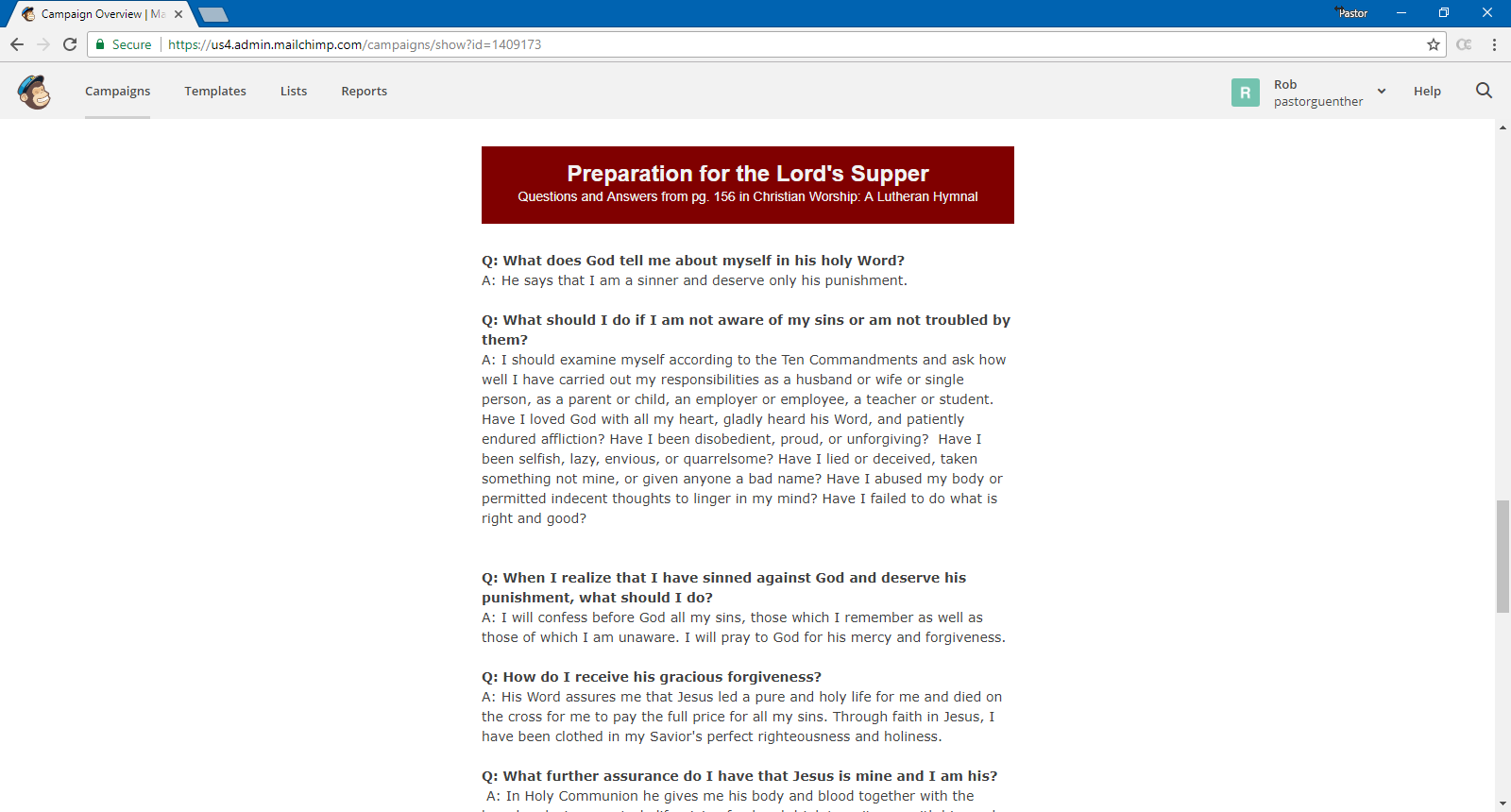 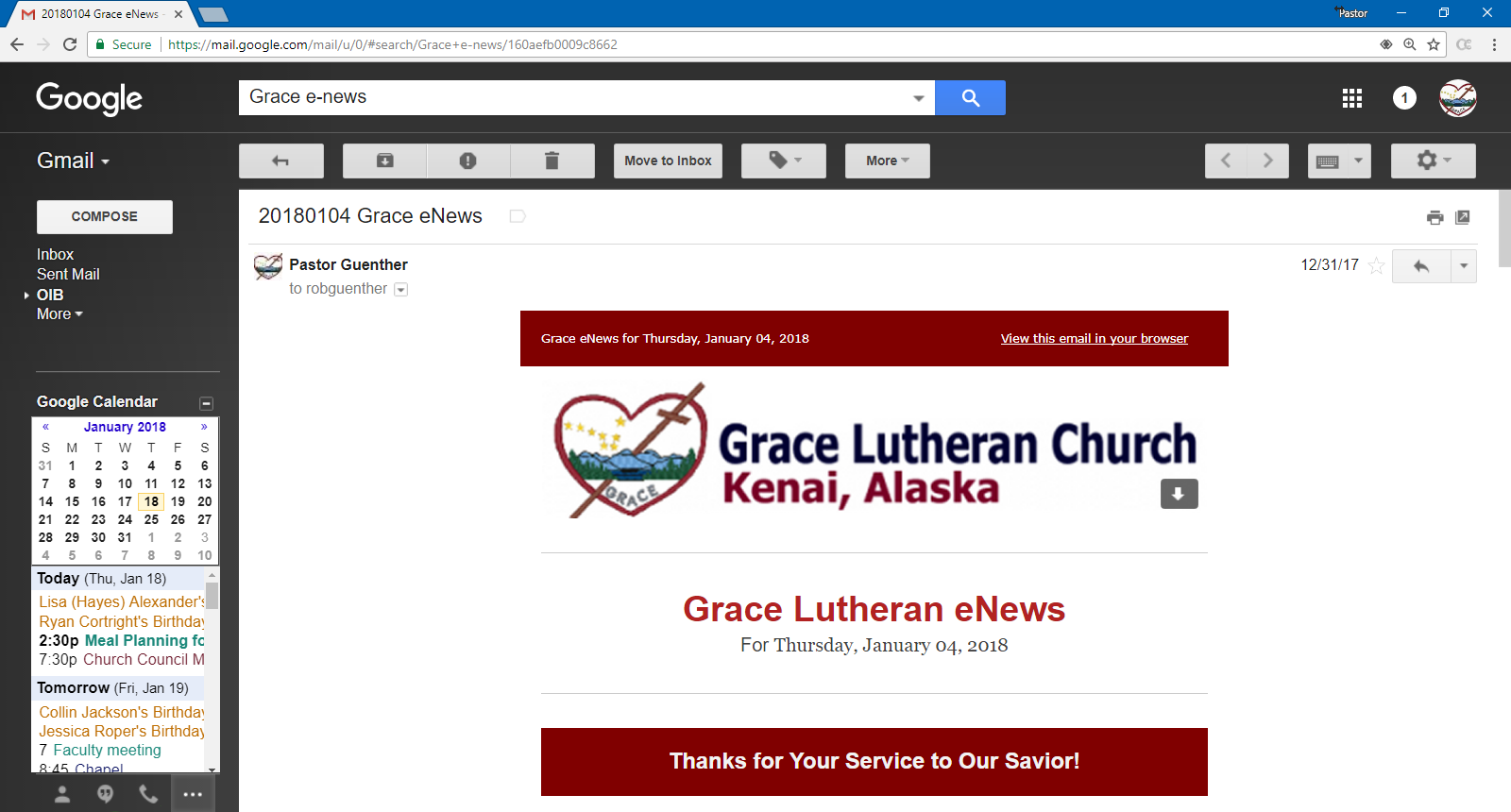 Improved Church Communication
Some “Go” Strategies
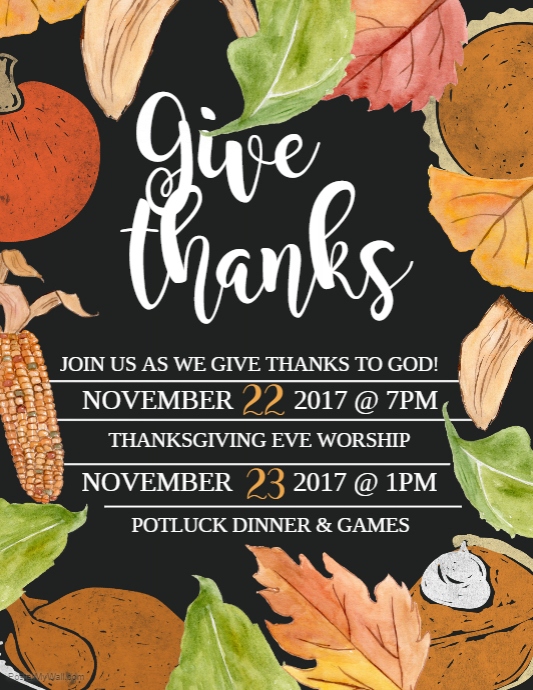 PosterMyWall.com
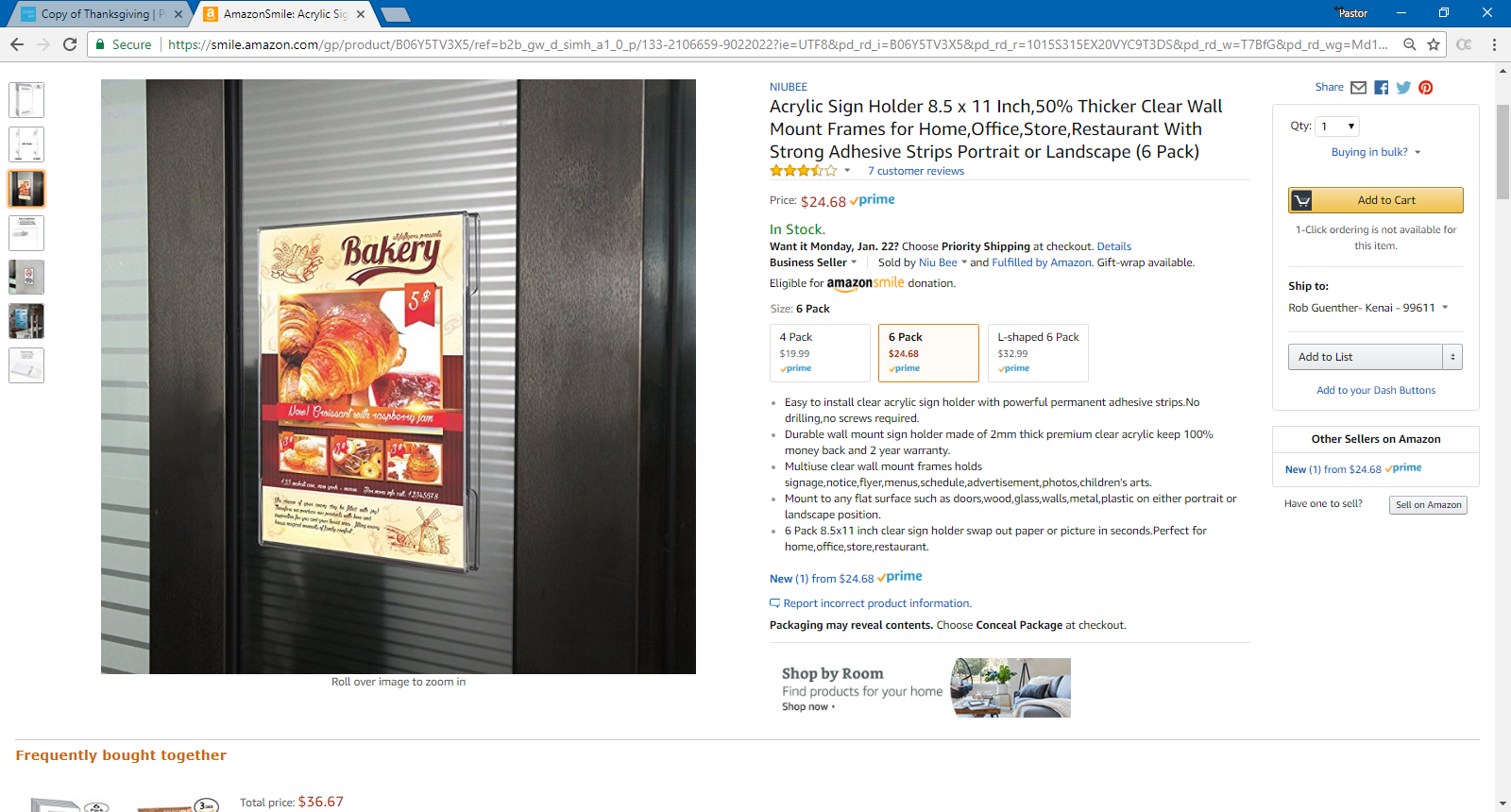 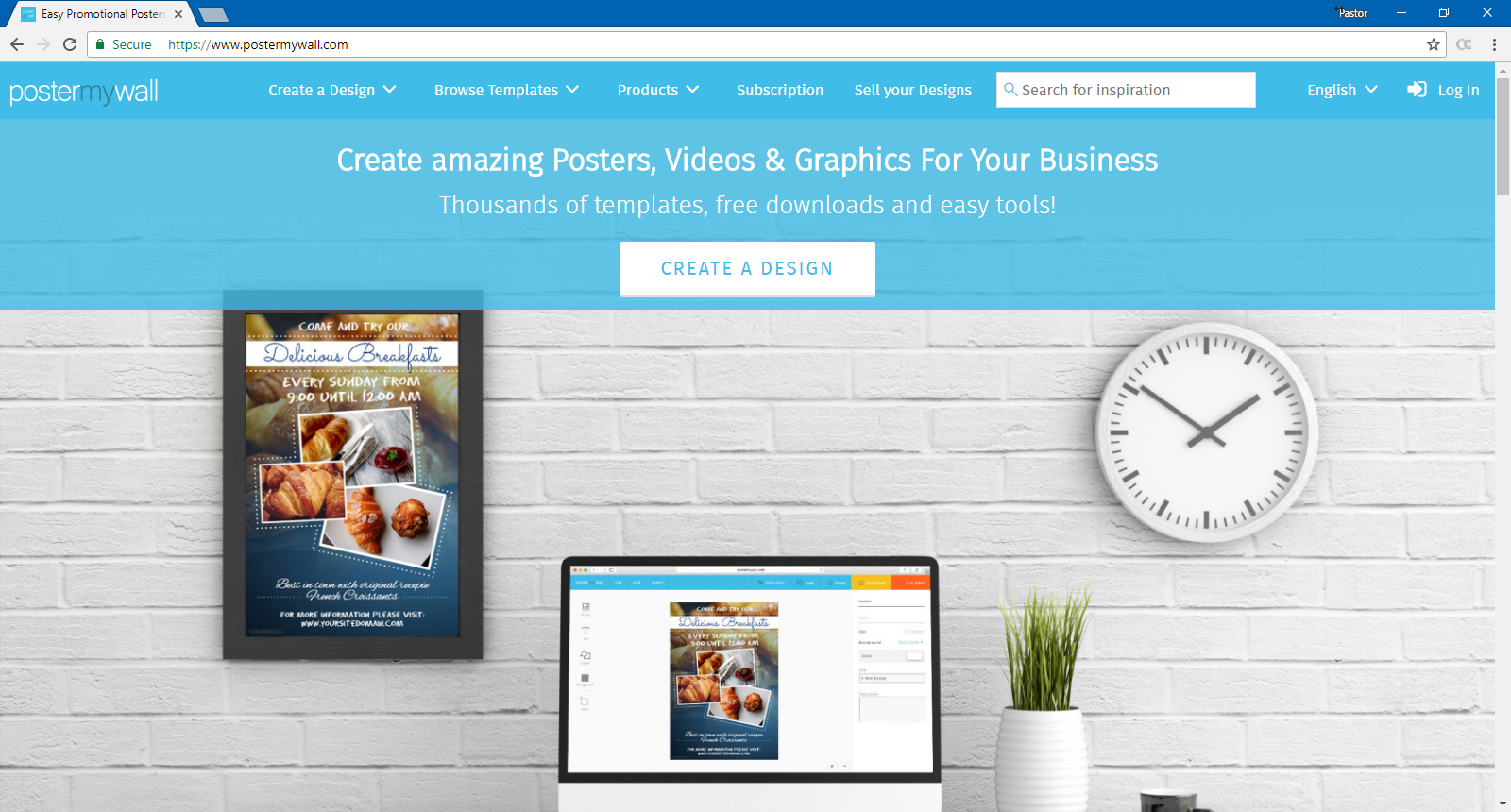 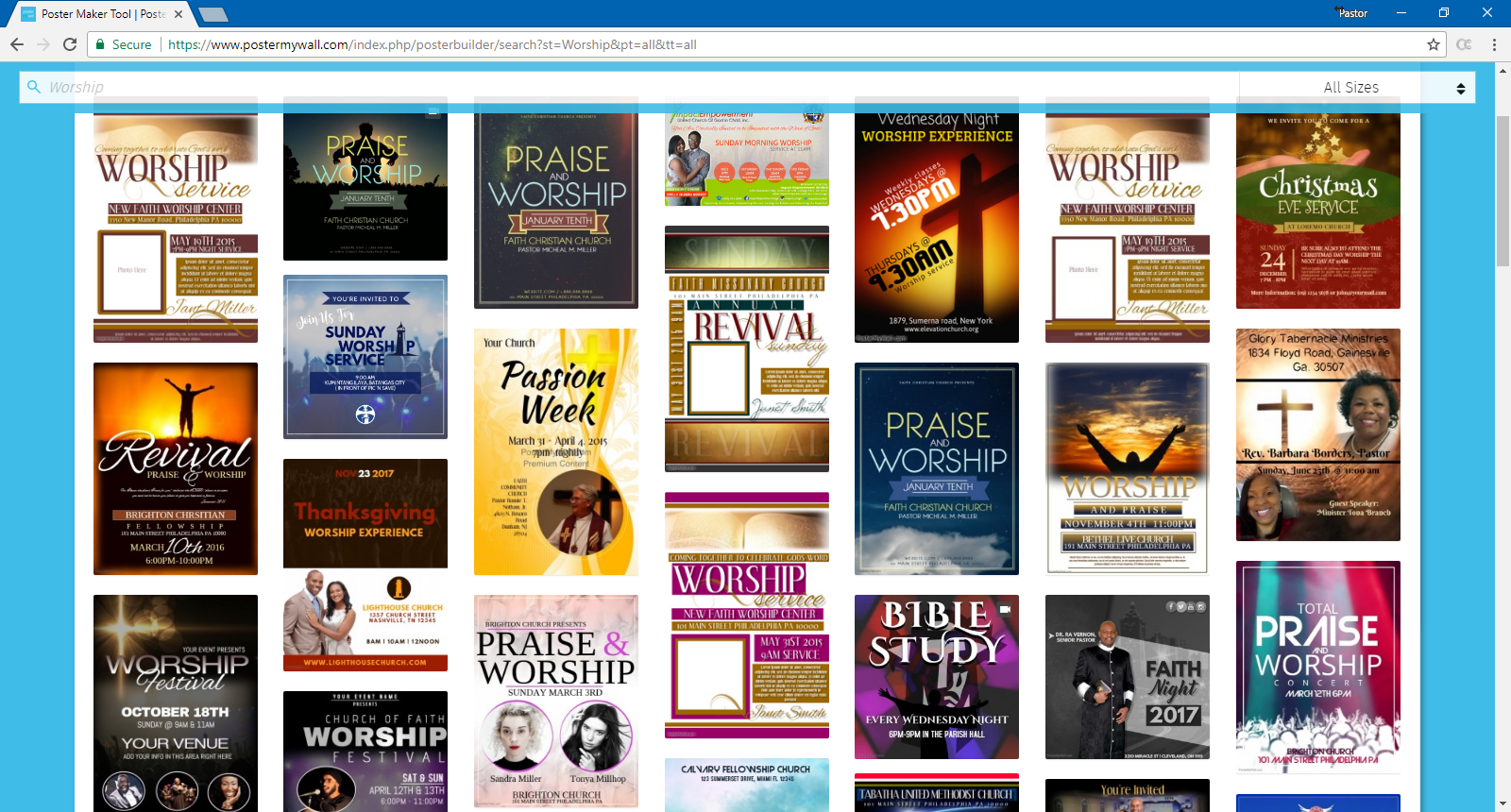 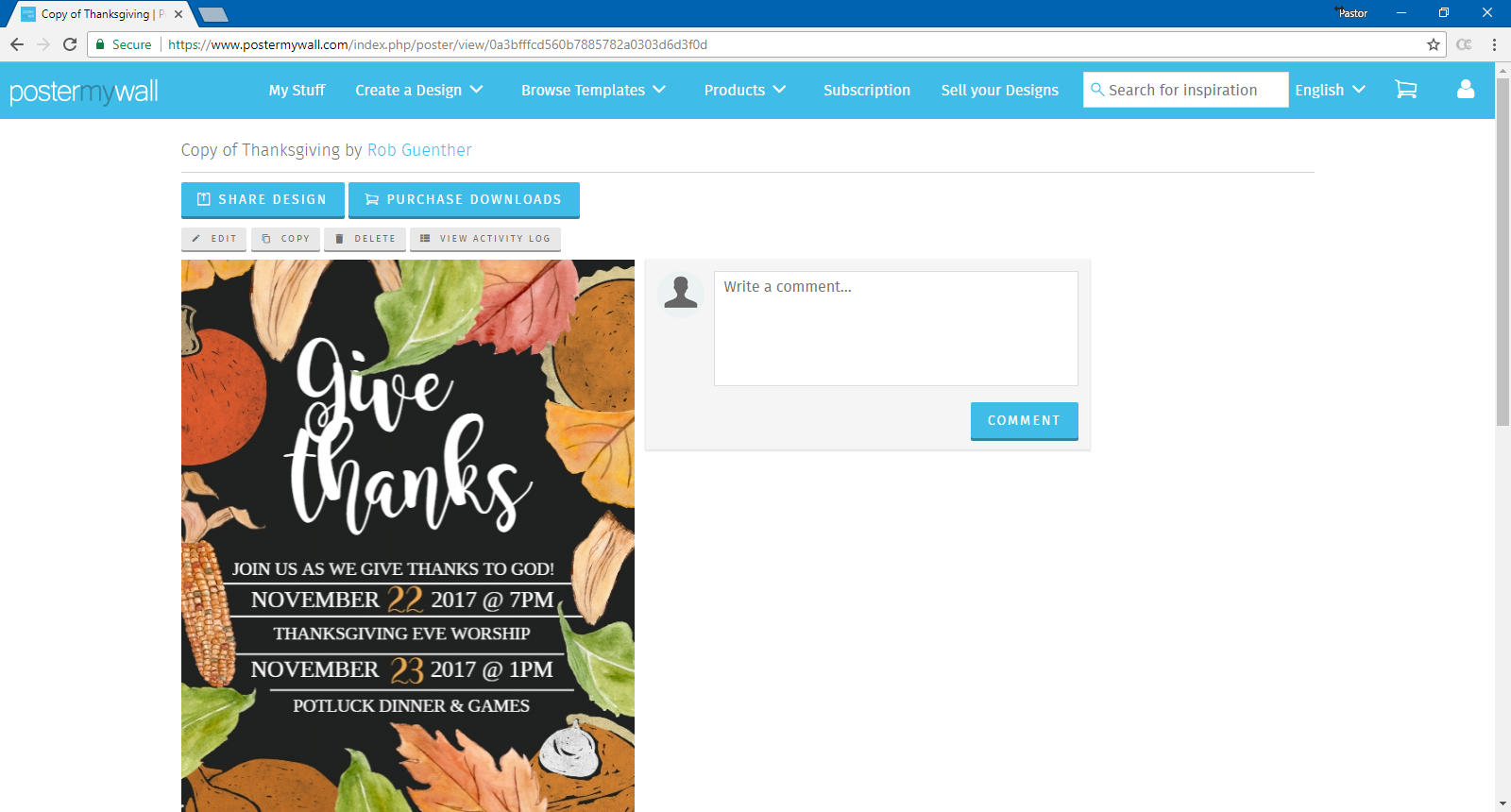 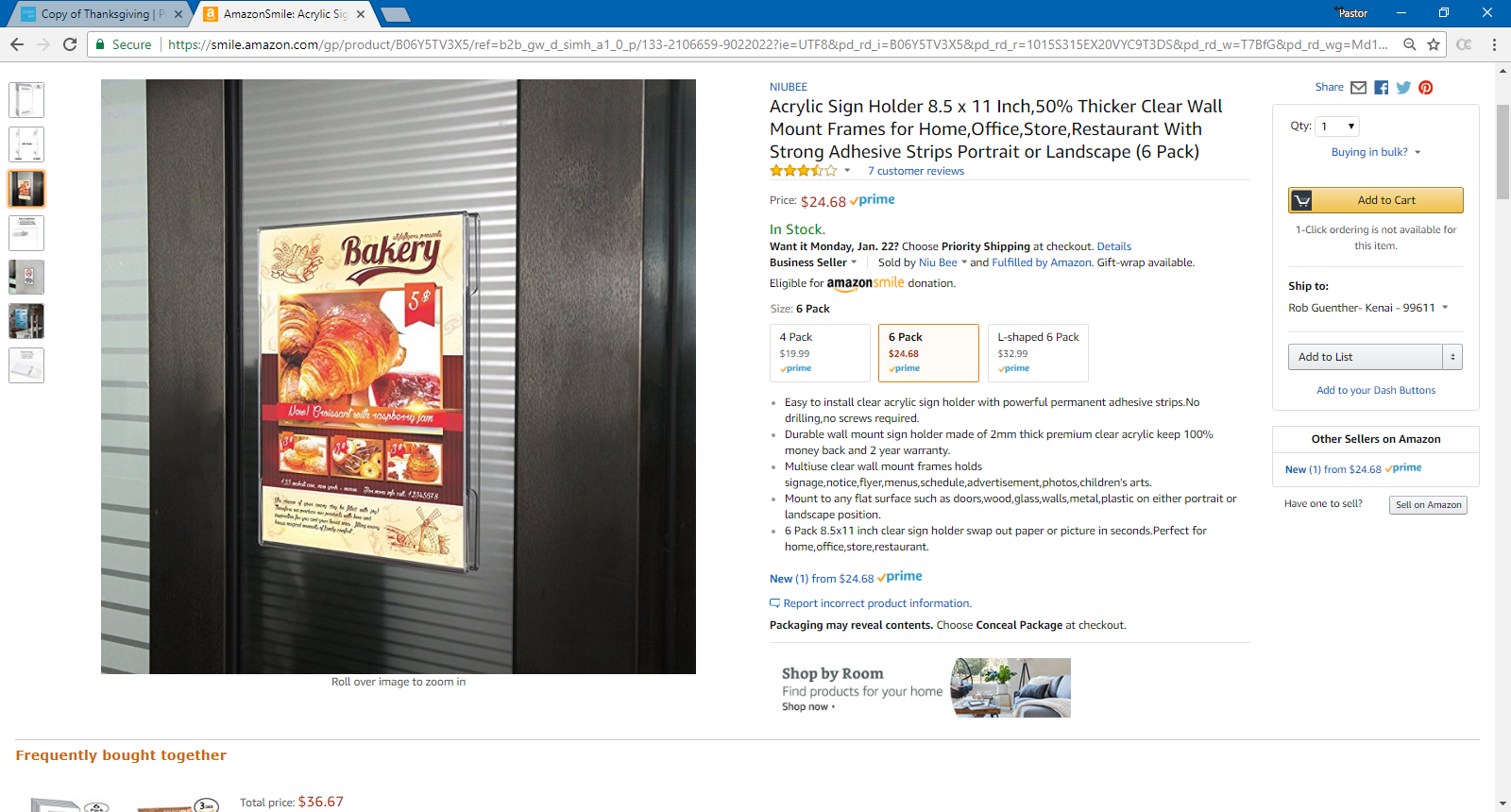 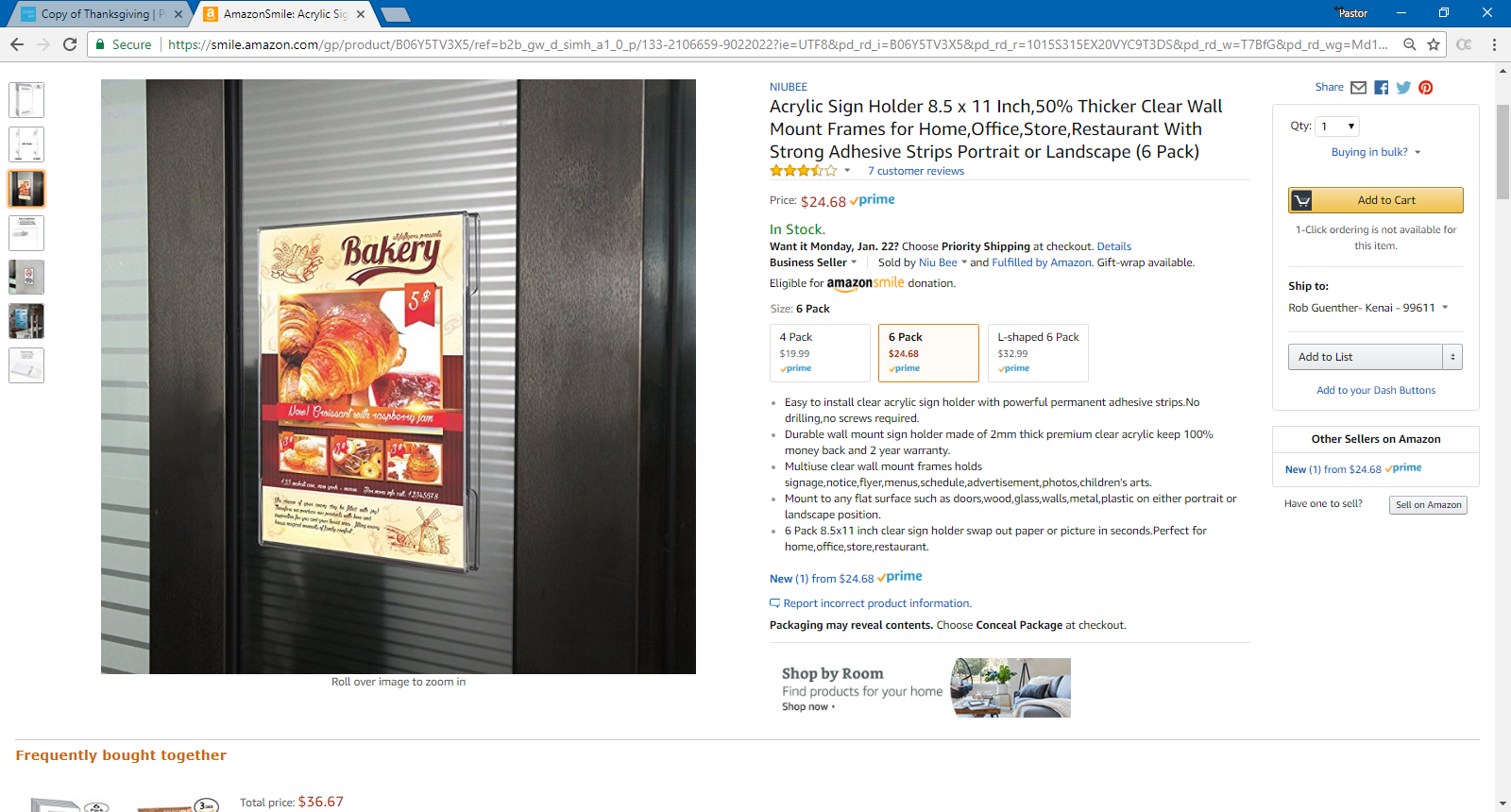 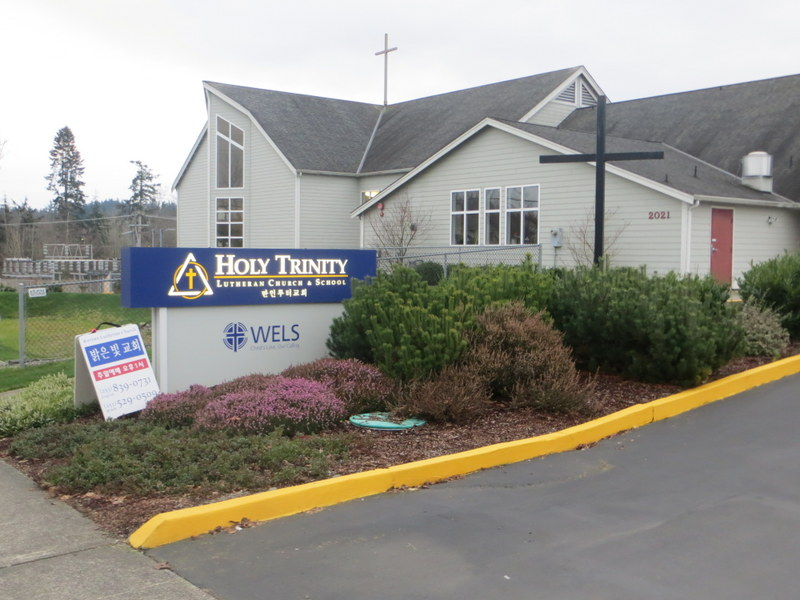 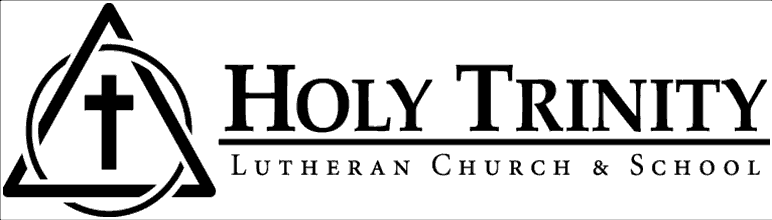 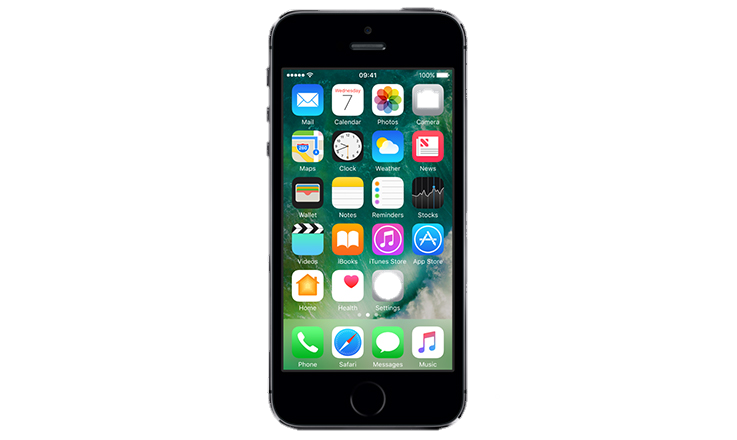 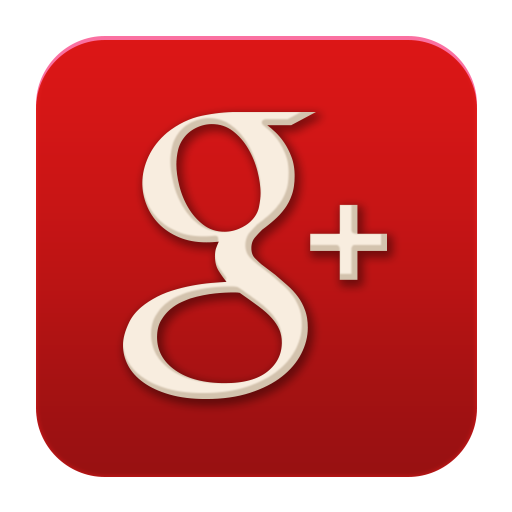 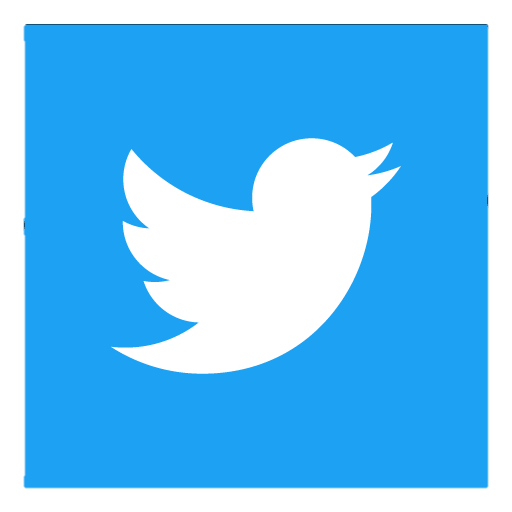 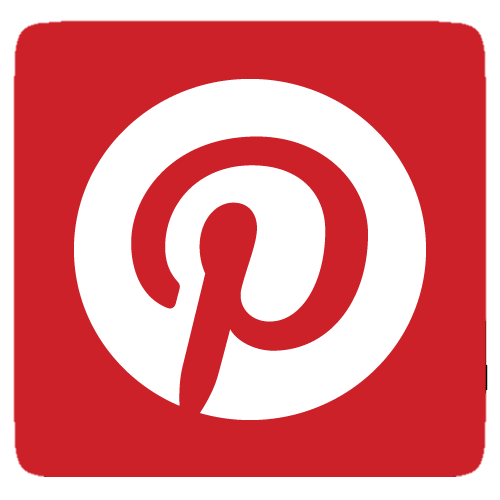 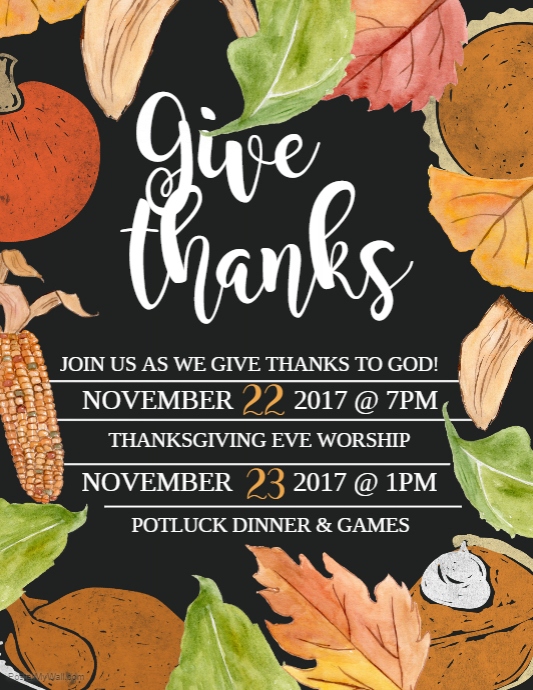 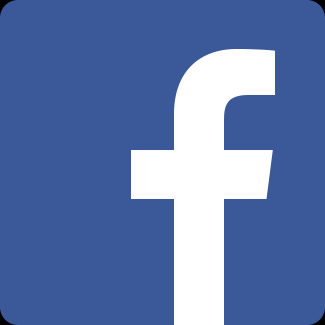 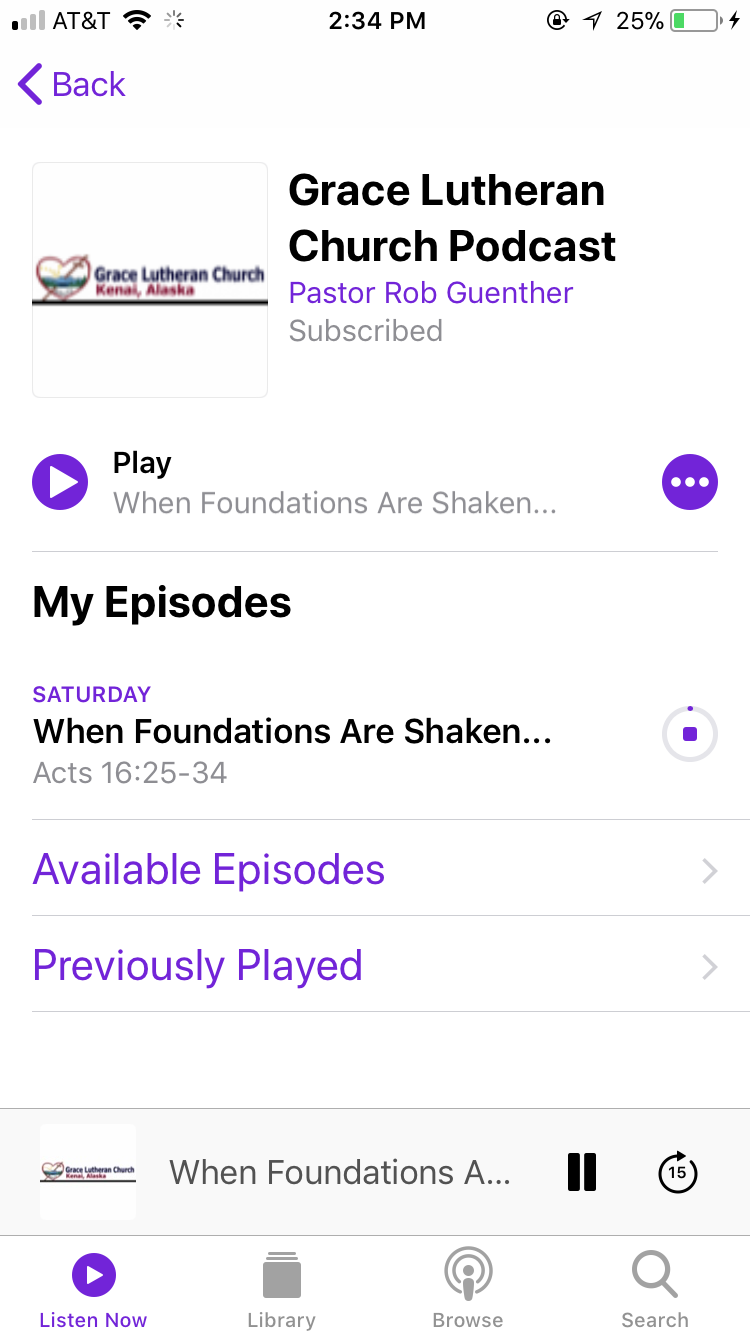 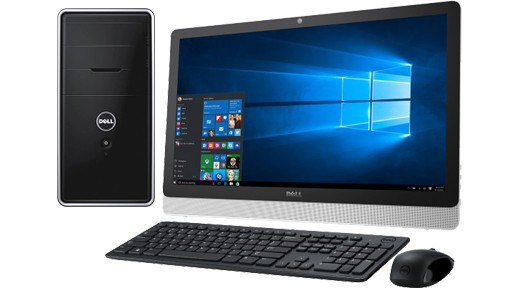 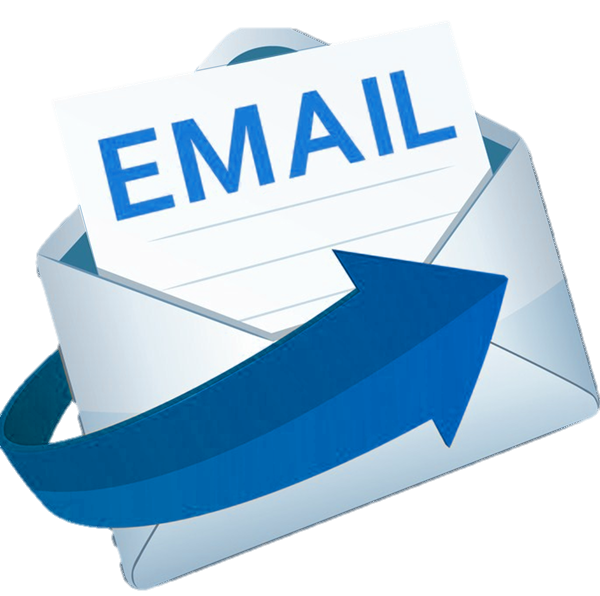 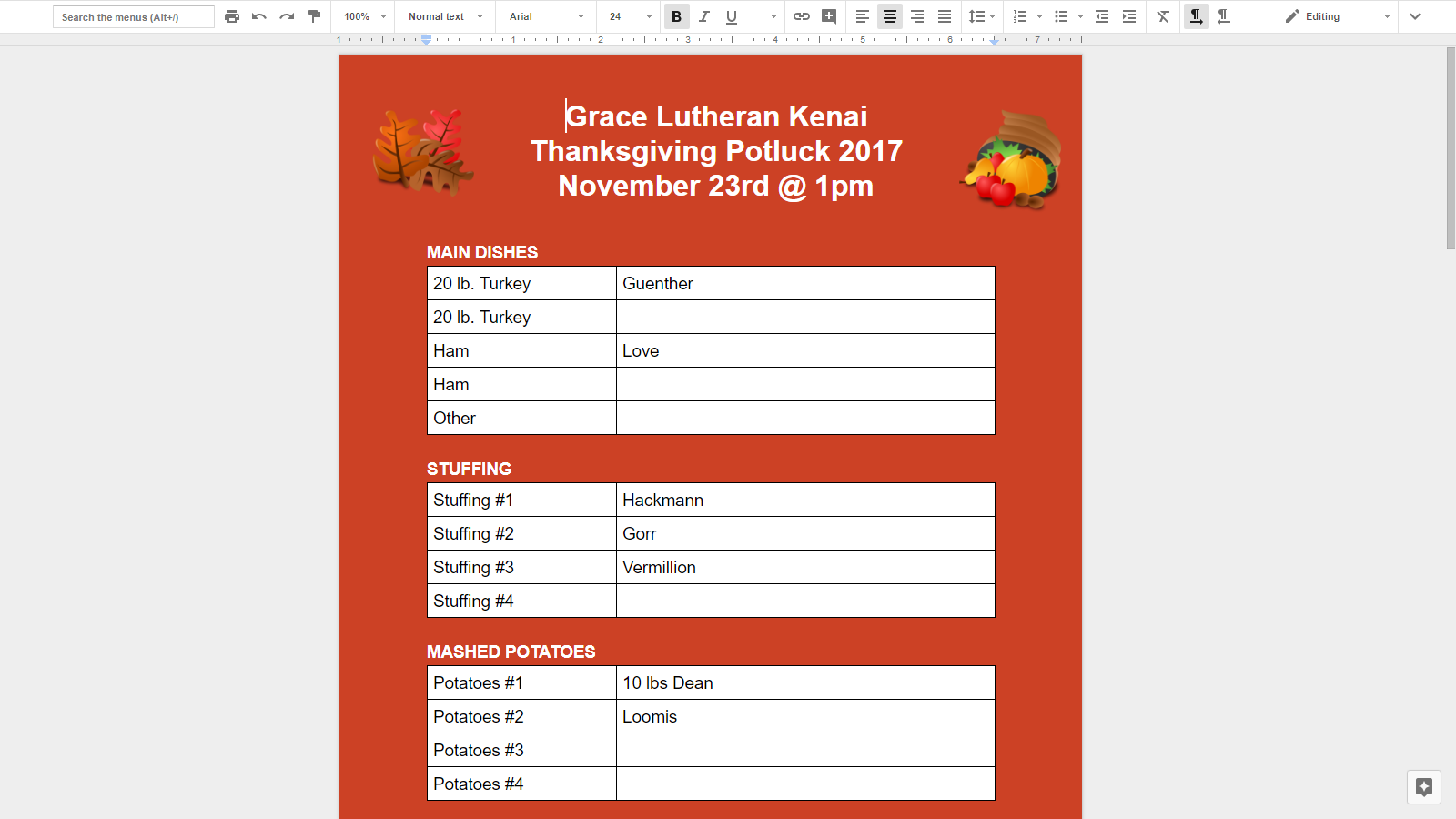 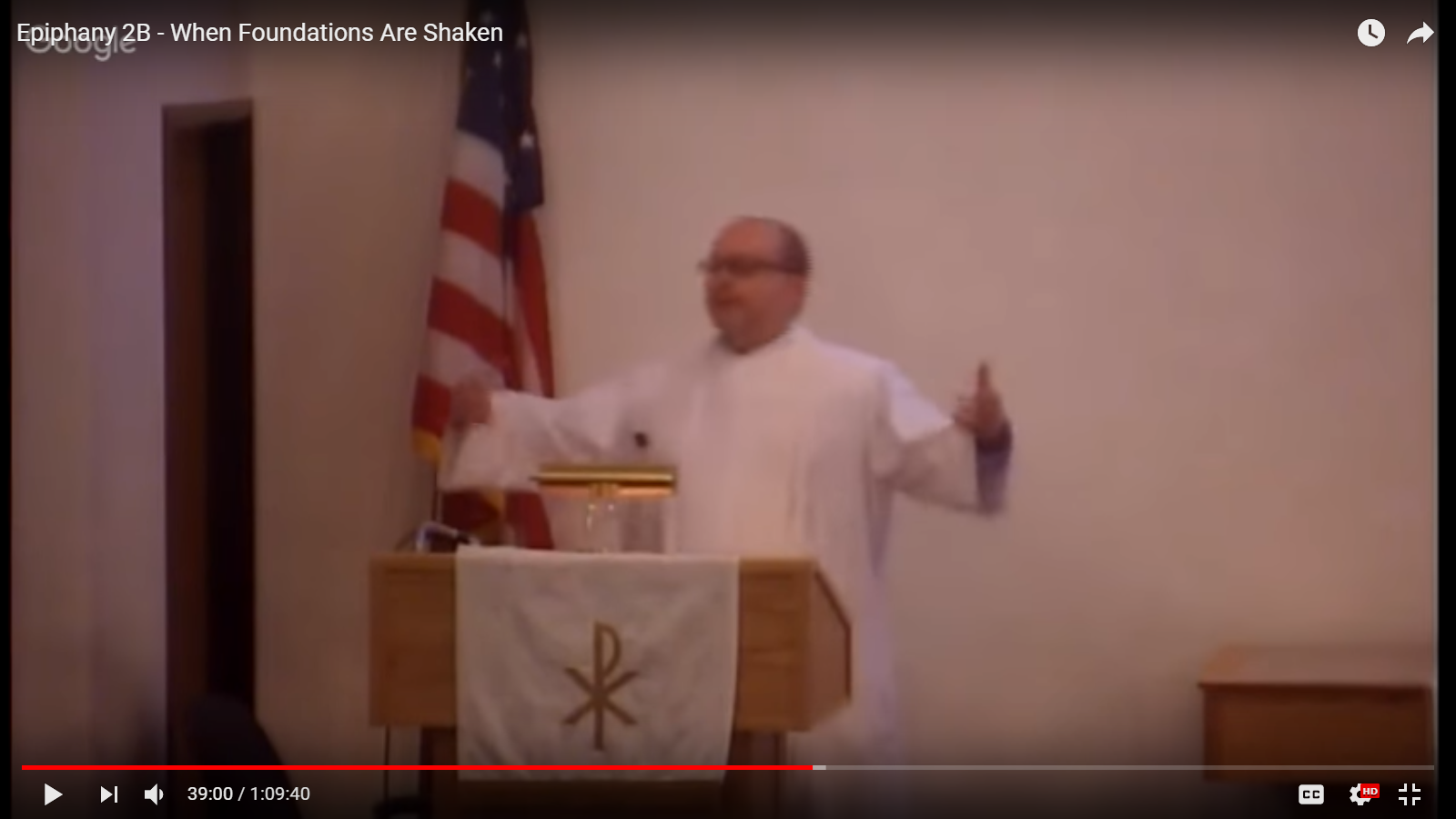 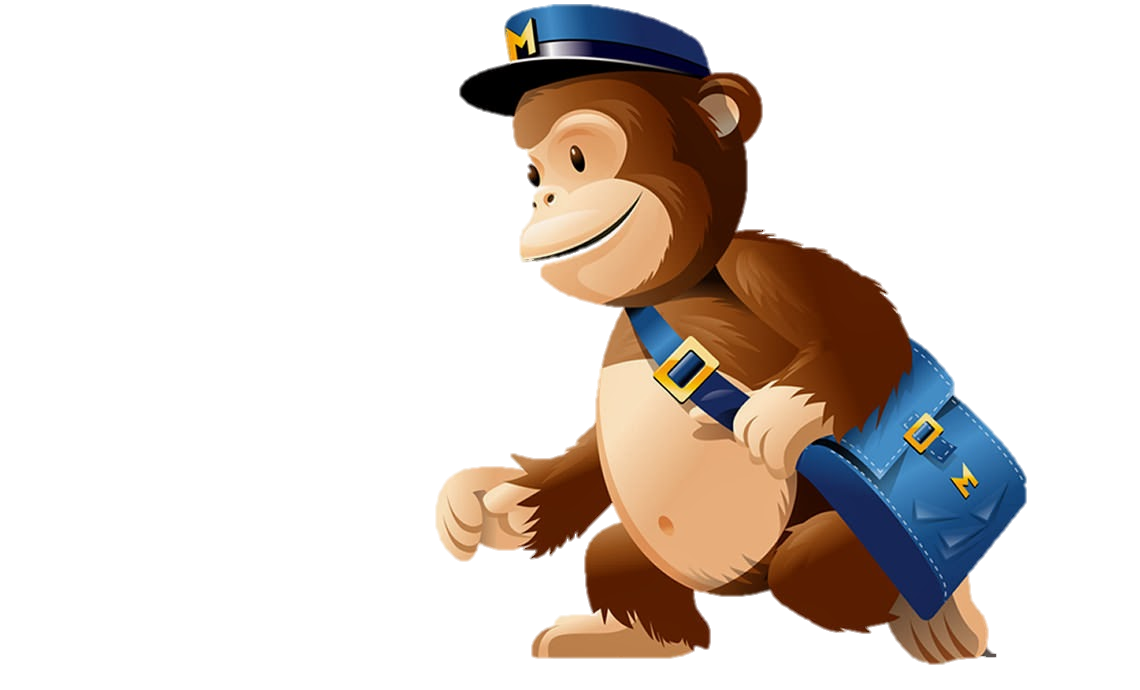 Ever hear something like this…?
“The meeting was last night? I thought it was next Thursday. Why didn’t anyone tell me when it was?”
Ever hear something like this…?
“Here I am for the meeting. I already read the minutes and everyone’s reports. Now I’m ready to really get some things done!”
Ever hear something like this…?
“I didn’t know we had a financial shortfall. If only someone would communicate these things, I would give more.”
Ever hear something like this…?
“Pastor, I saw we were a bit behind budget this month. But no worries, I put an extra offering in the plate. I’ve been so blessed, I just want to thank Jesus.”
Ever hear something like this…?
“Pastor, I never know what’s going on around here. If I’m not on the council no one tells me what’s happening.”
Ever hear something like this…?
“Pastor, thanks for all you do around here. I’m thankful for all the ways you communicate so I always know what’s going on. Thank you.”
CORNER
TECH
Improved Church Communication
With FREE Technology
With Rob Guenther